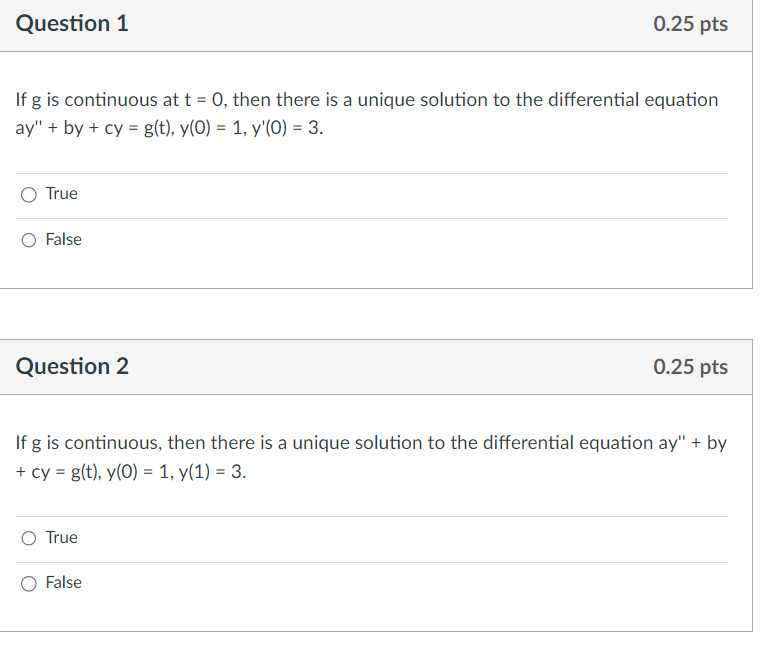 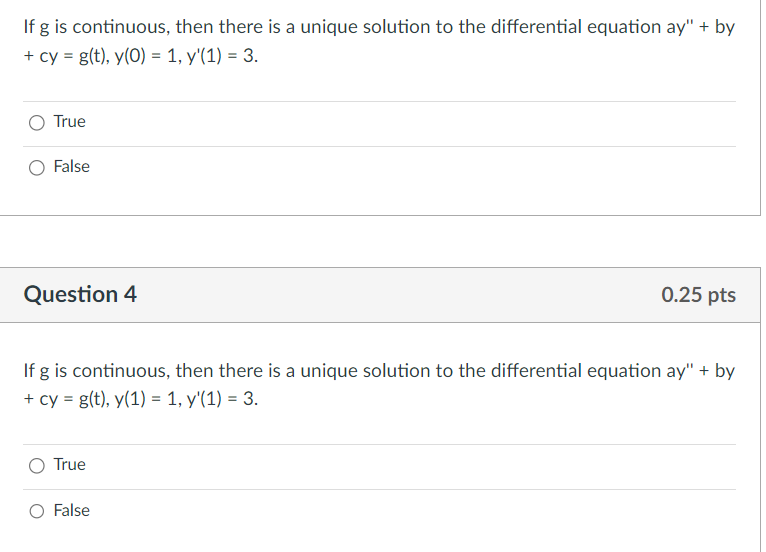 x
x
x
x
Slope at (t0, y0)  is  y (t0) = y1
Midterm 1 will be held  Thursday October 3, 2024  from 6:30PM - 8:00PM over Chapters 1 and 2 and 3.1-3.4 in   100 PH
Corner of Iowa/Clinton
(t0, y0)
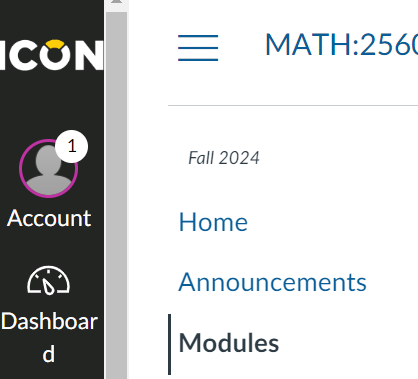 See ICON Module for Midterm 1
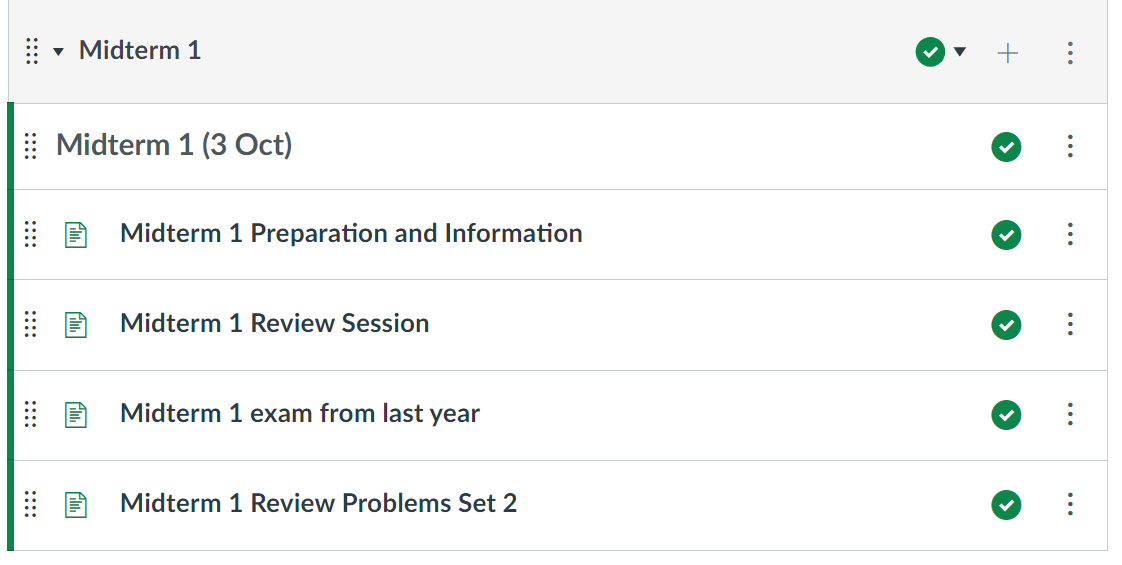 Solving differential equations


          1st order										2nd order LINEAR

Linear                       vs      separable    or    both                              homogeneous:  plug in ert
a(t)y’ + b(t)y = g(t)                                                                               with constant coefficients
Use integrating factor           Separate variables to
to create product rule          create 2 calculus problems
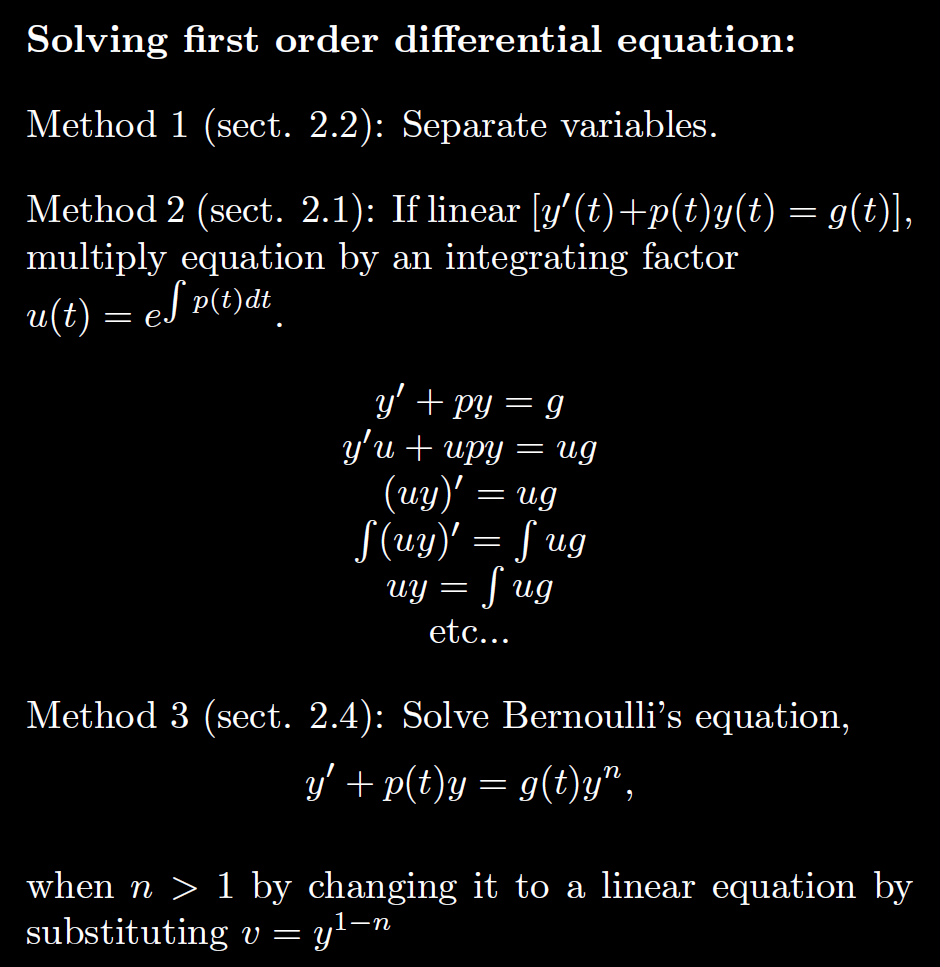 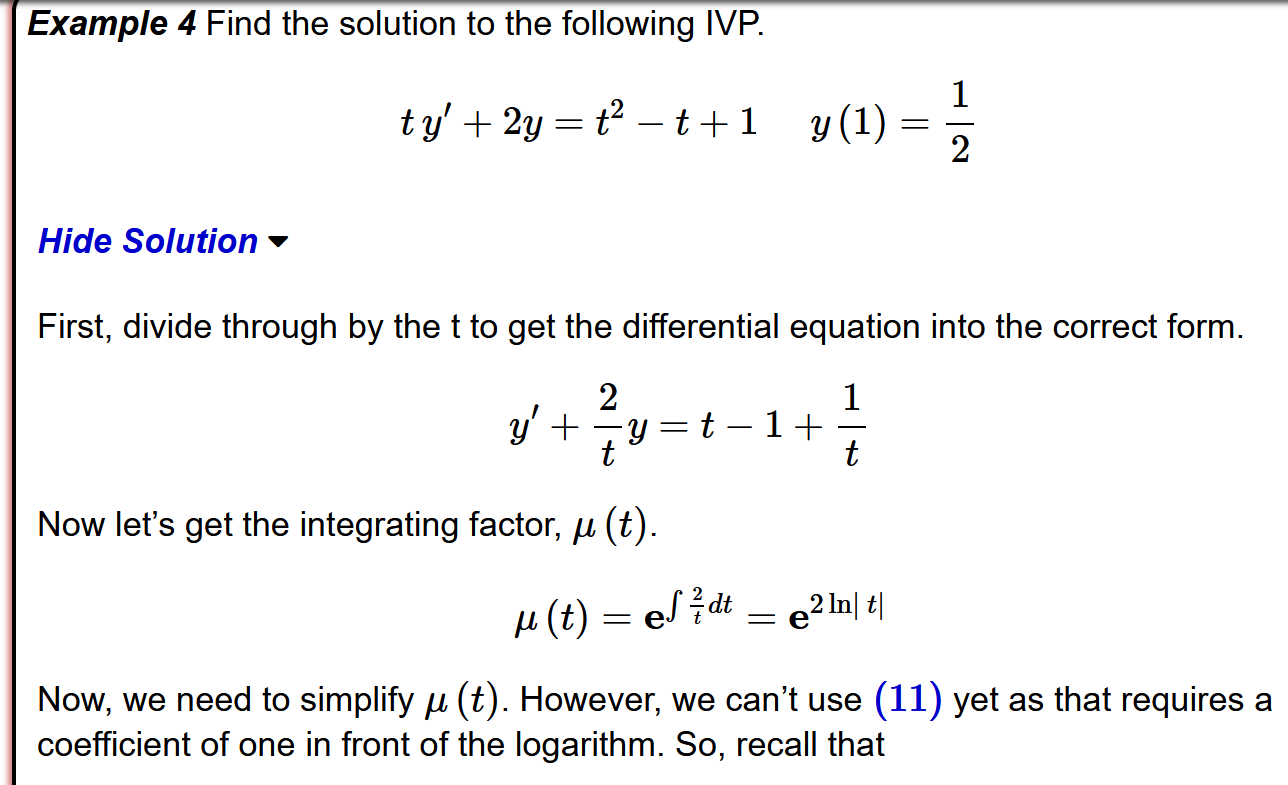 From:  https://tutorial.math.lamar.edu/Classes/DE/Linear.aspx
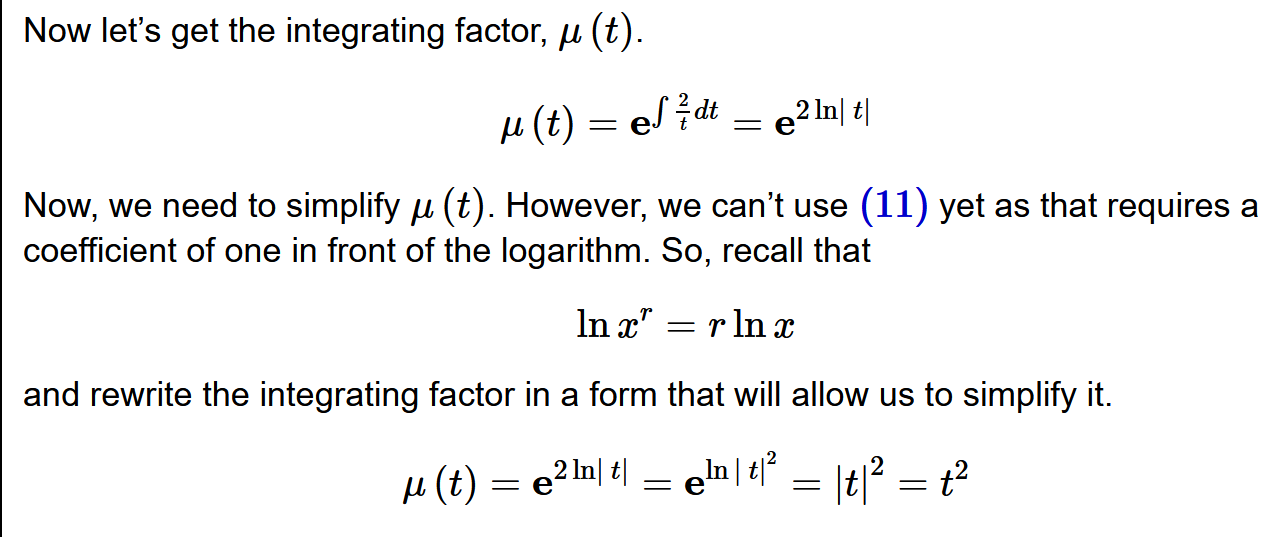 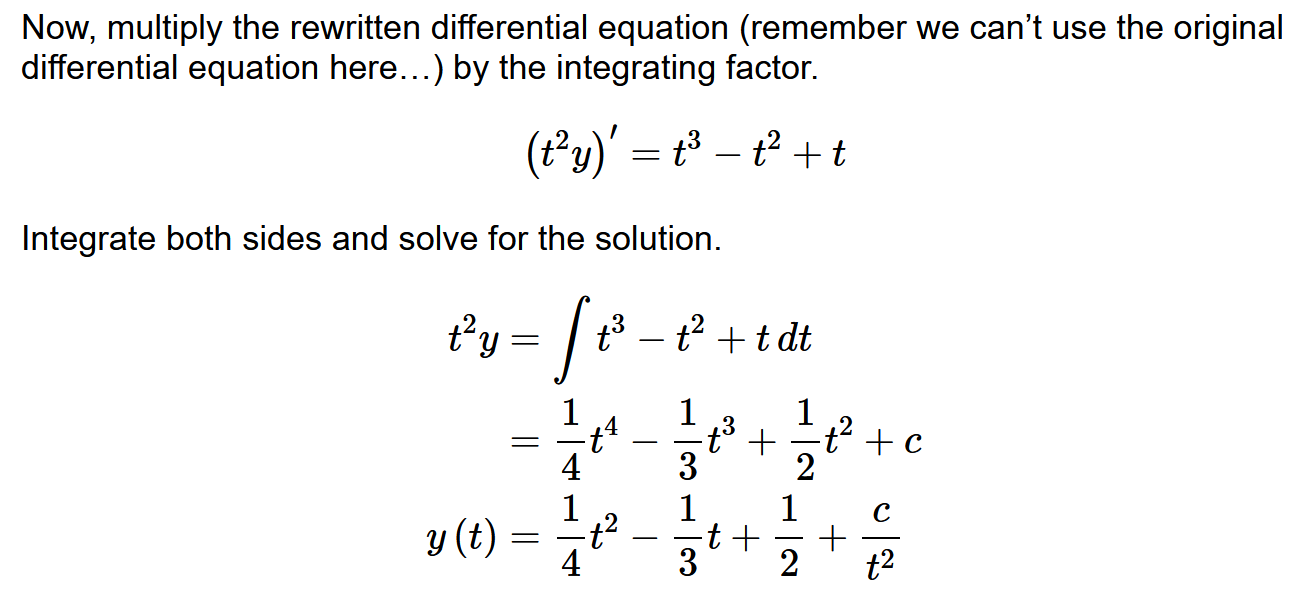 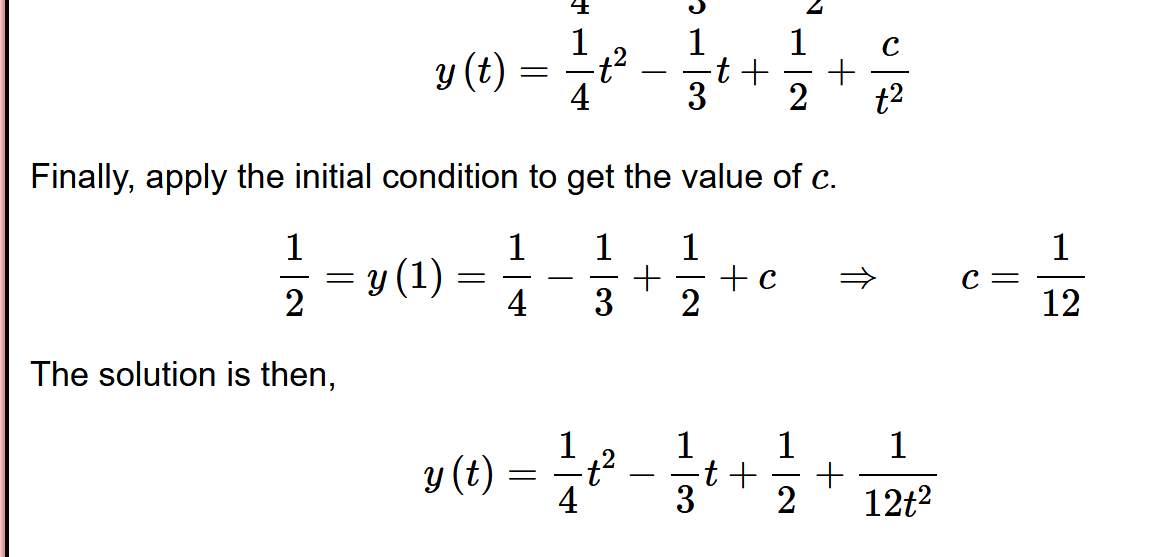 From:  https://tutorial.math.lamar.edu/Classes/DE/Separable.aspx
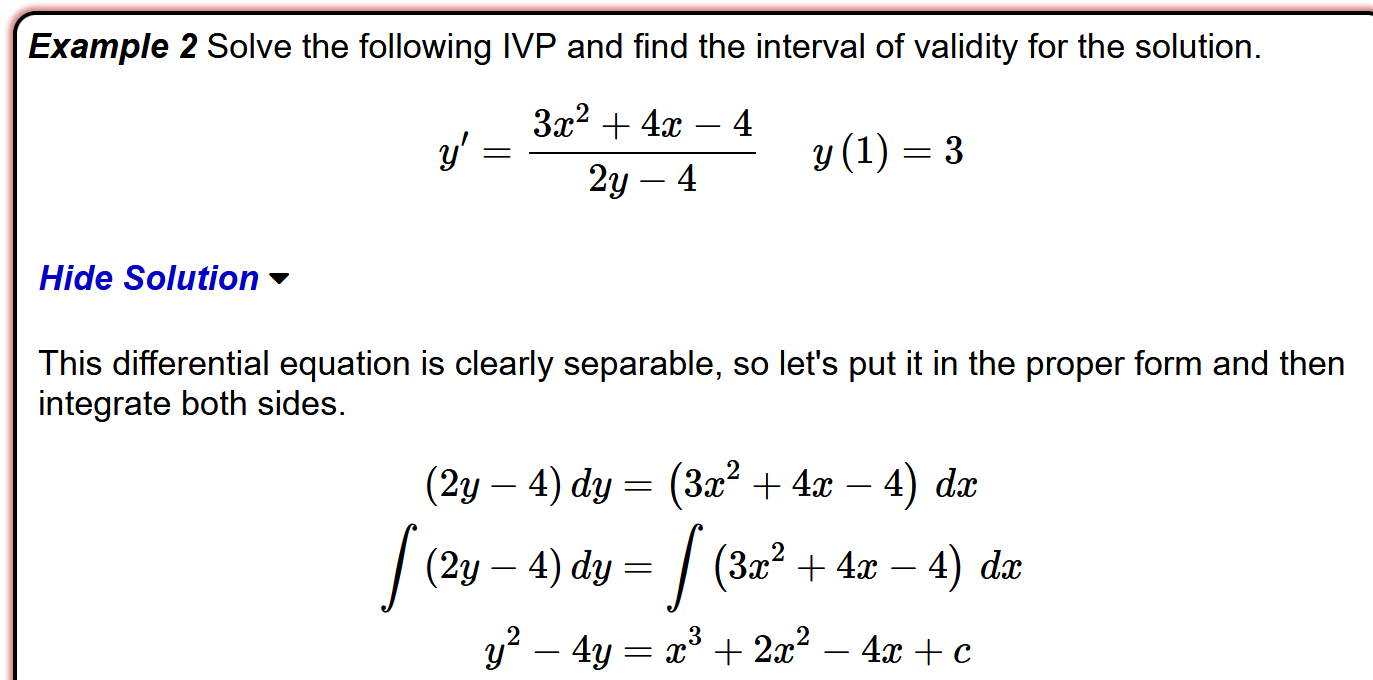 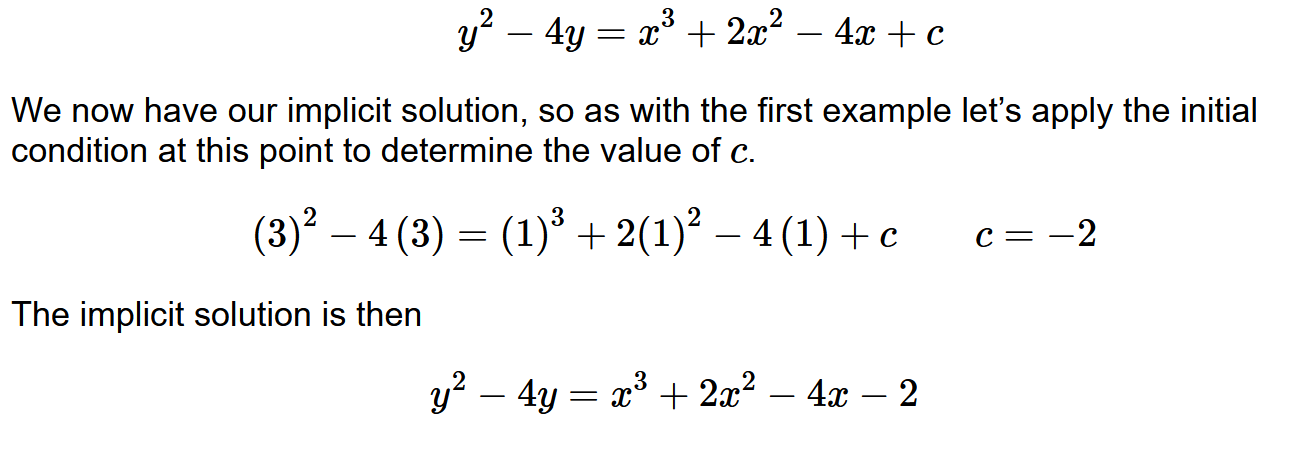 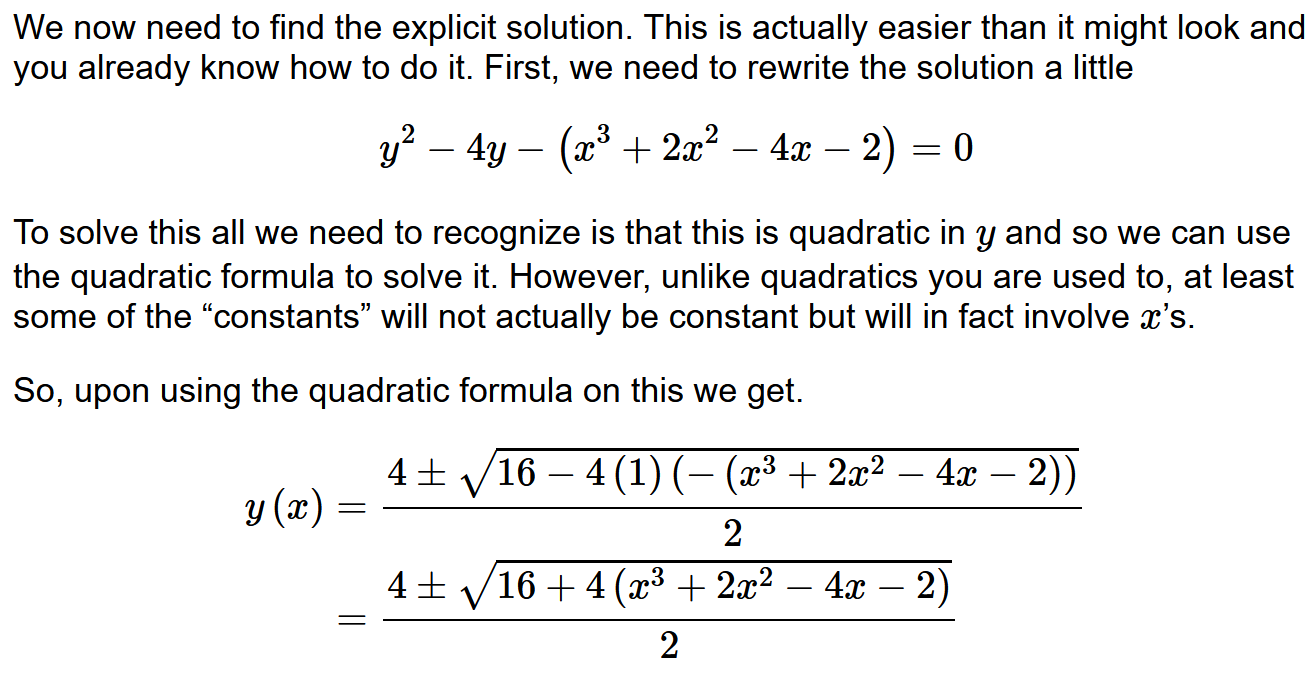 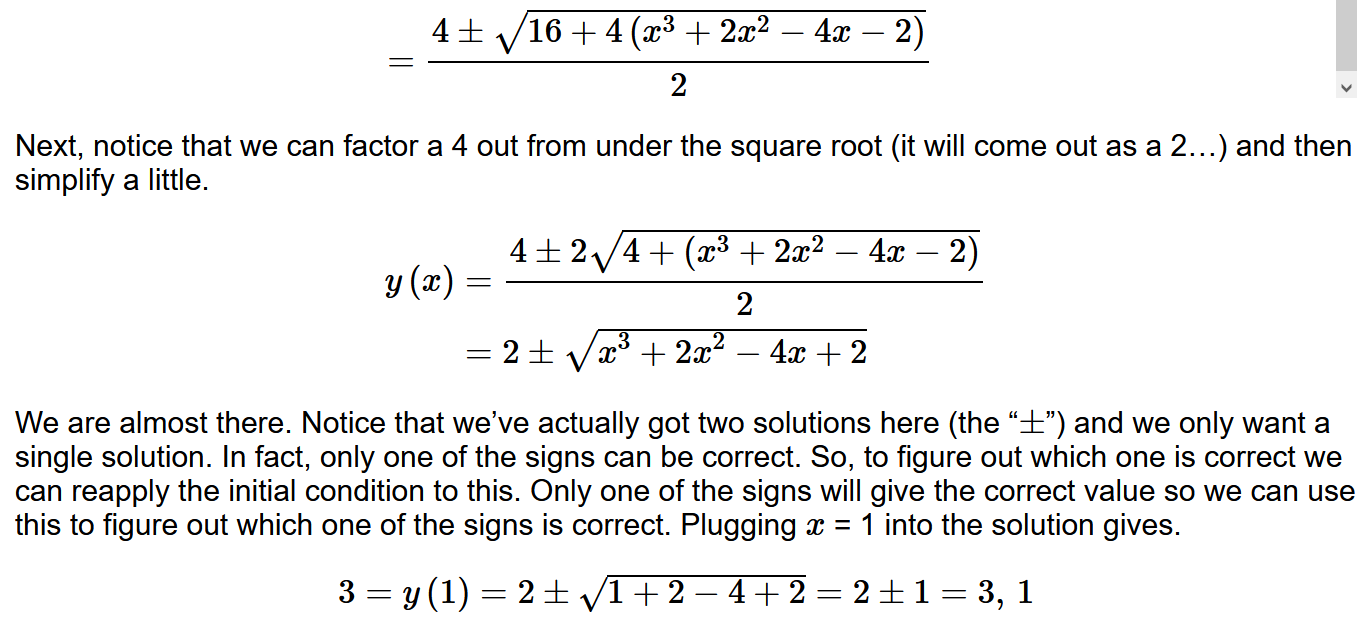 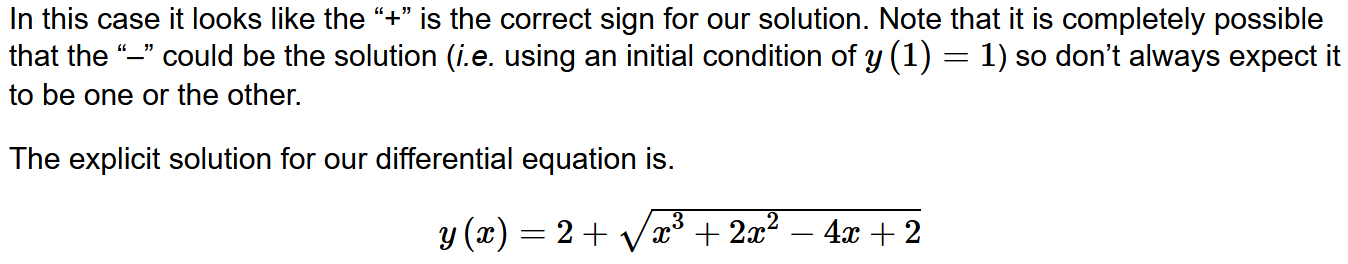 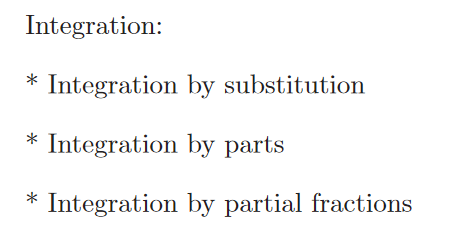 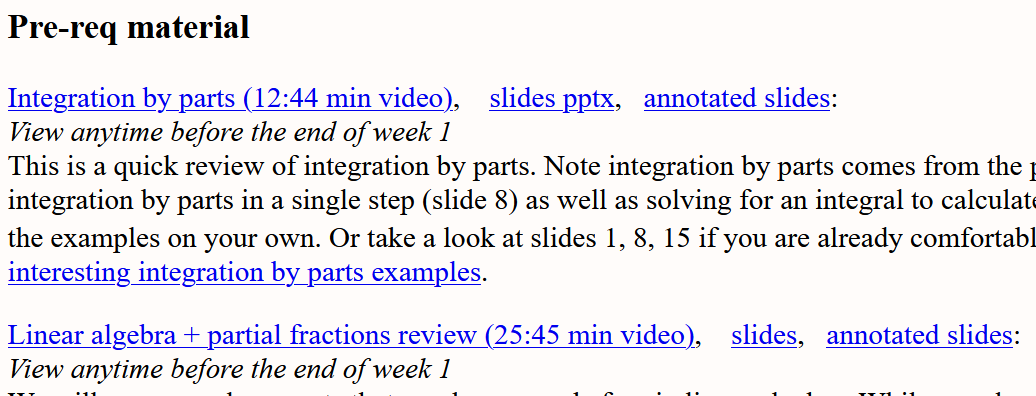 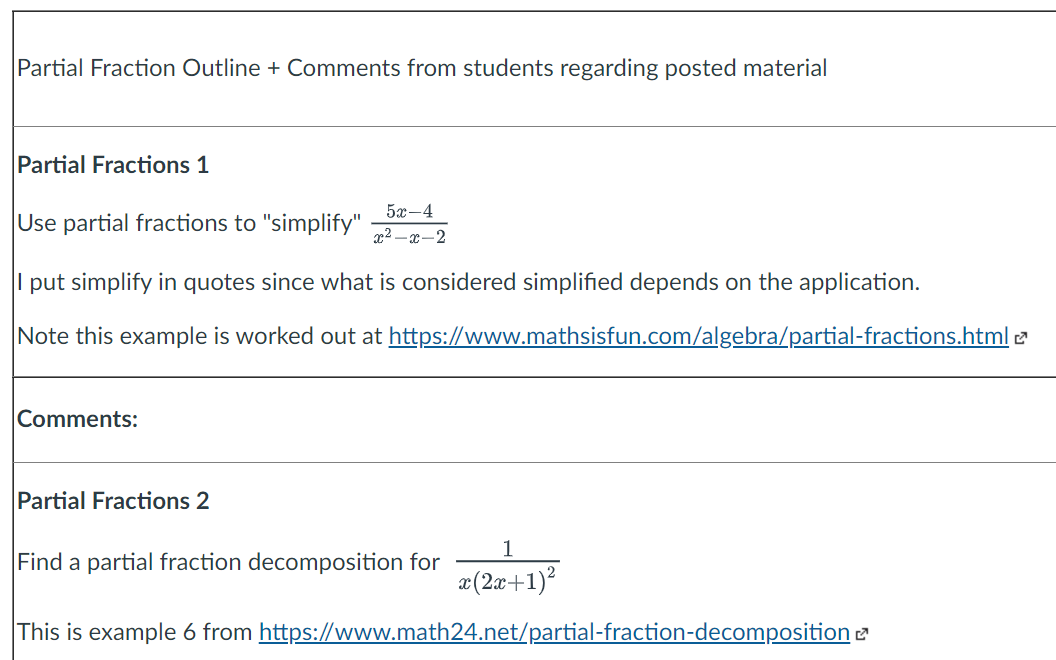 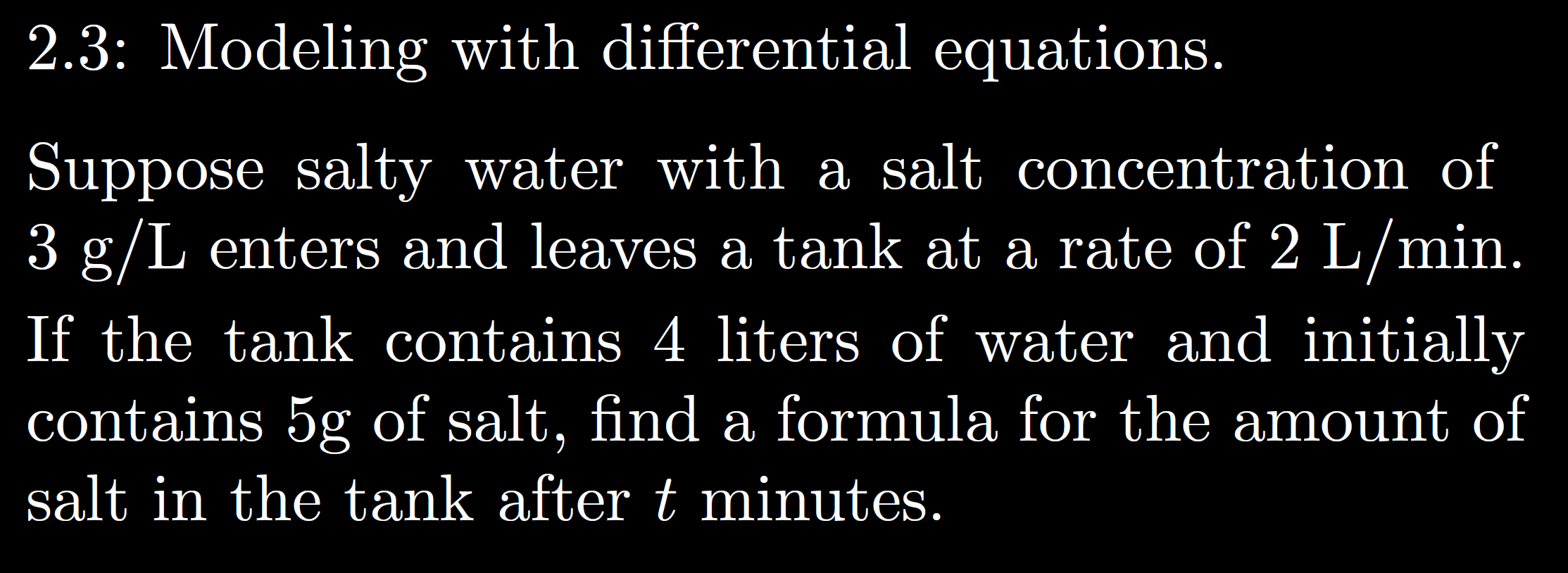 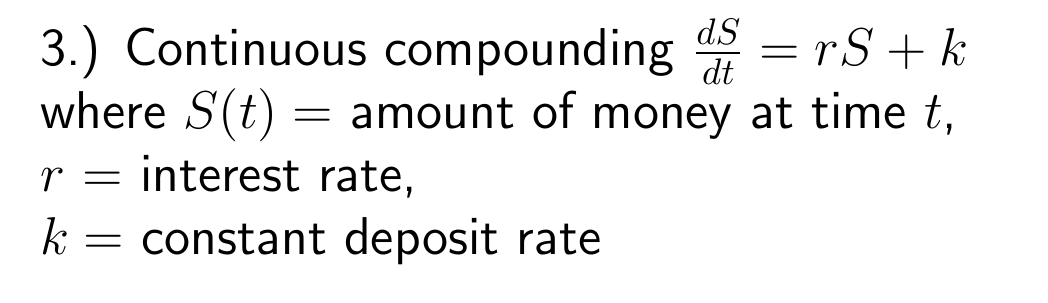 If rate of change is constant:
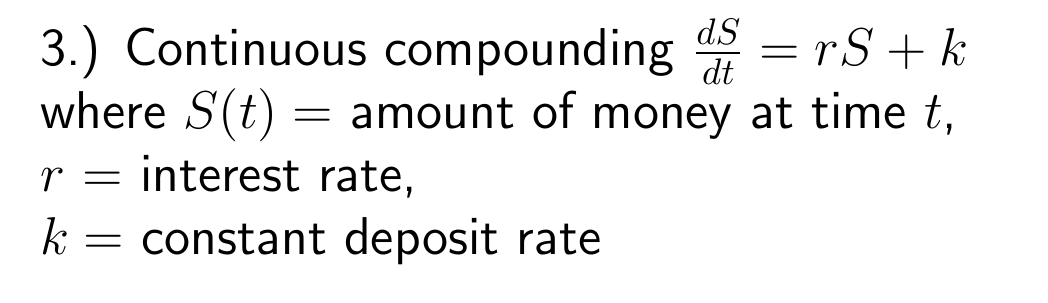 If rate of change proportional to S:
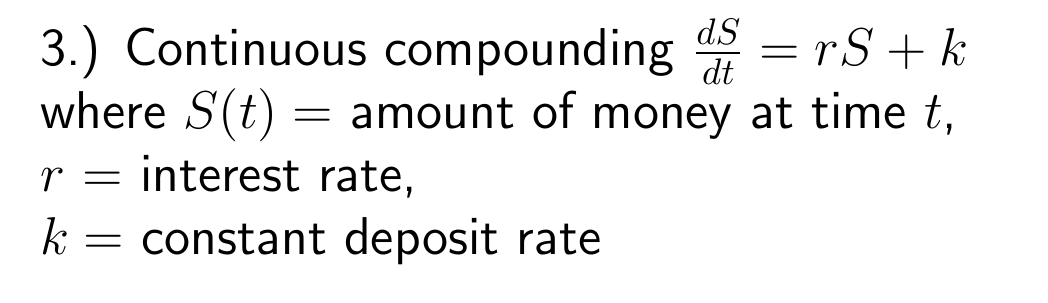 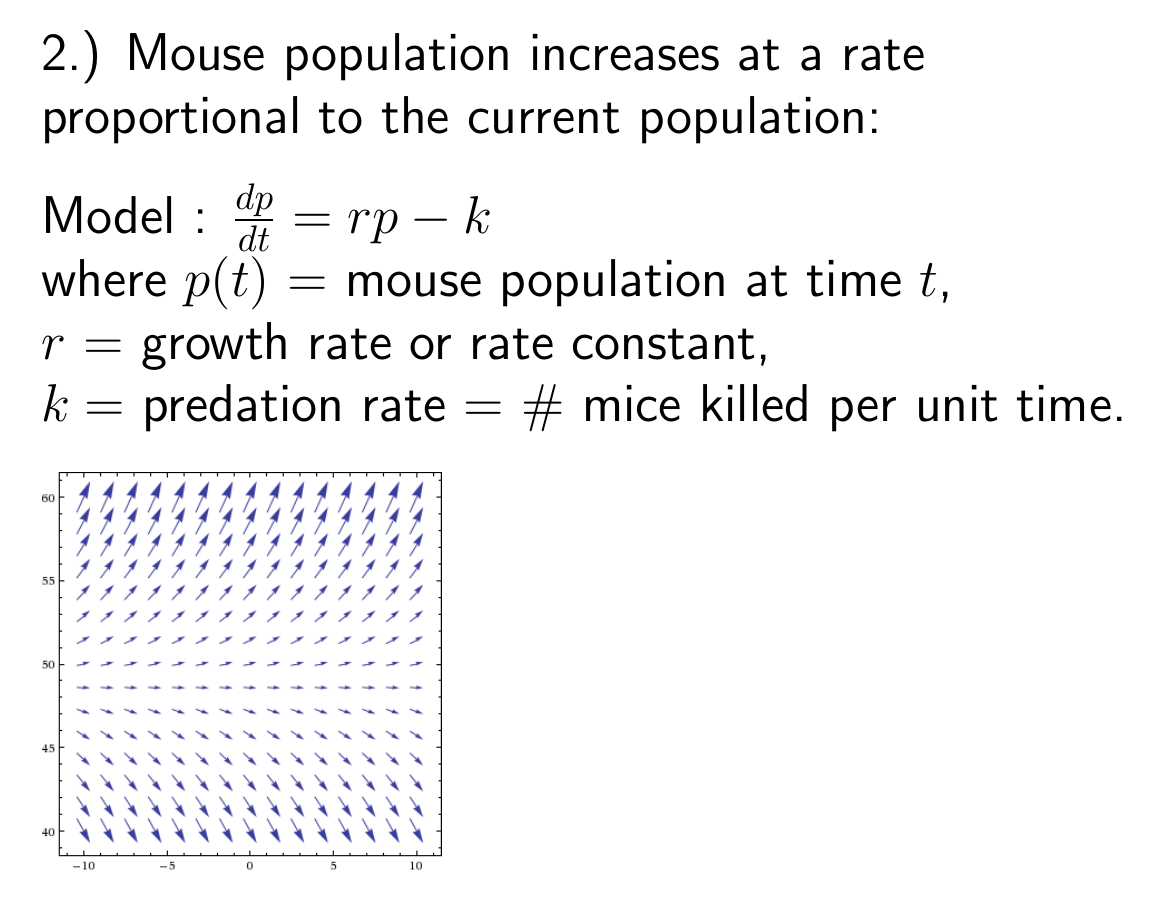 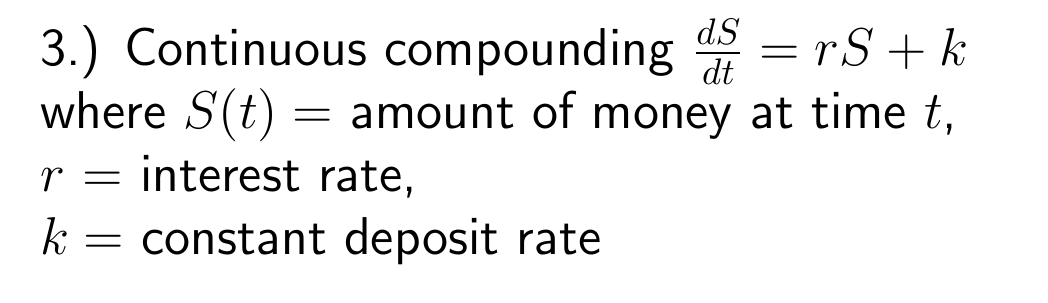 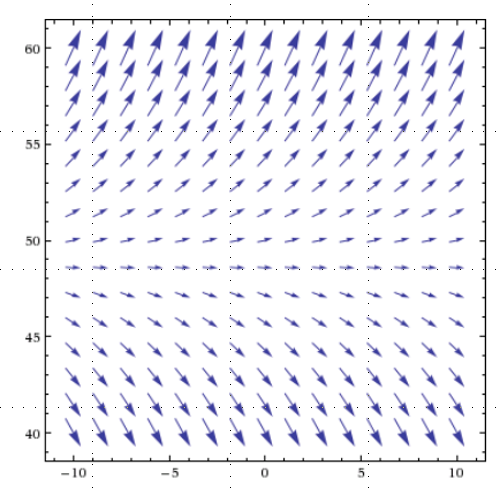 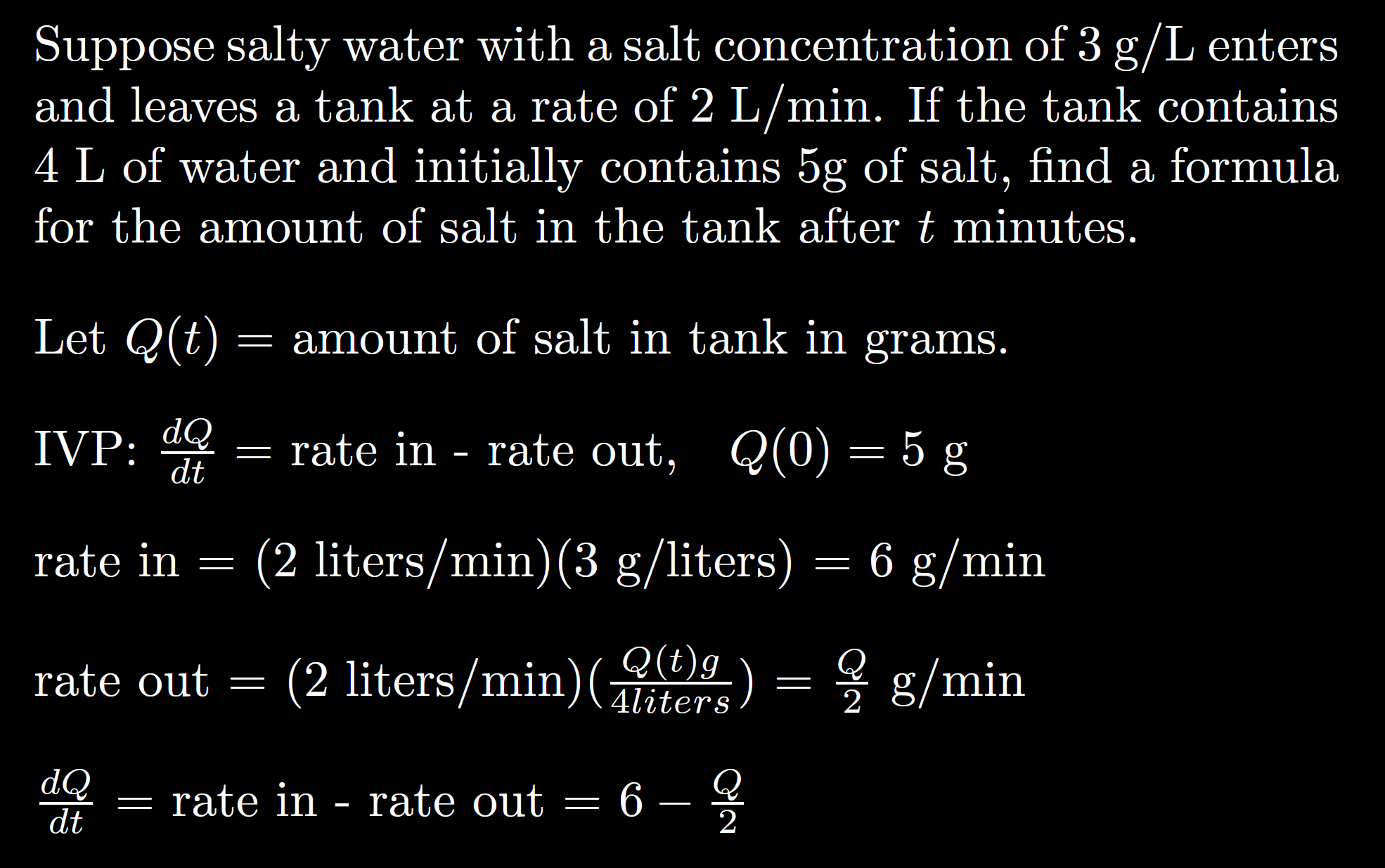 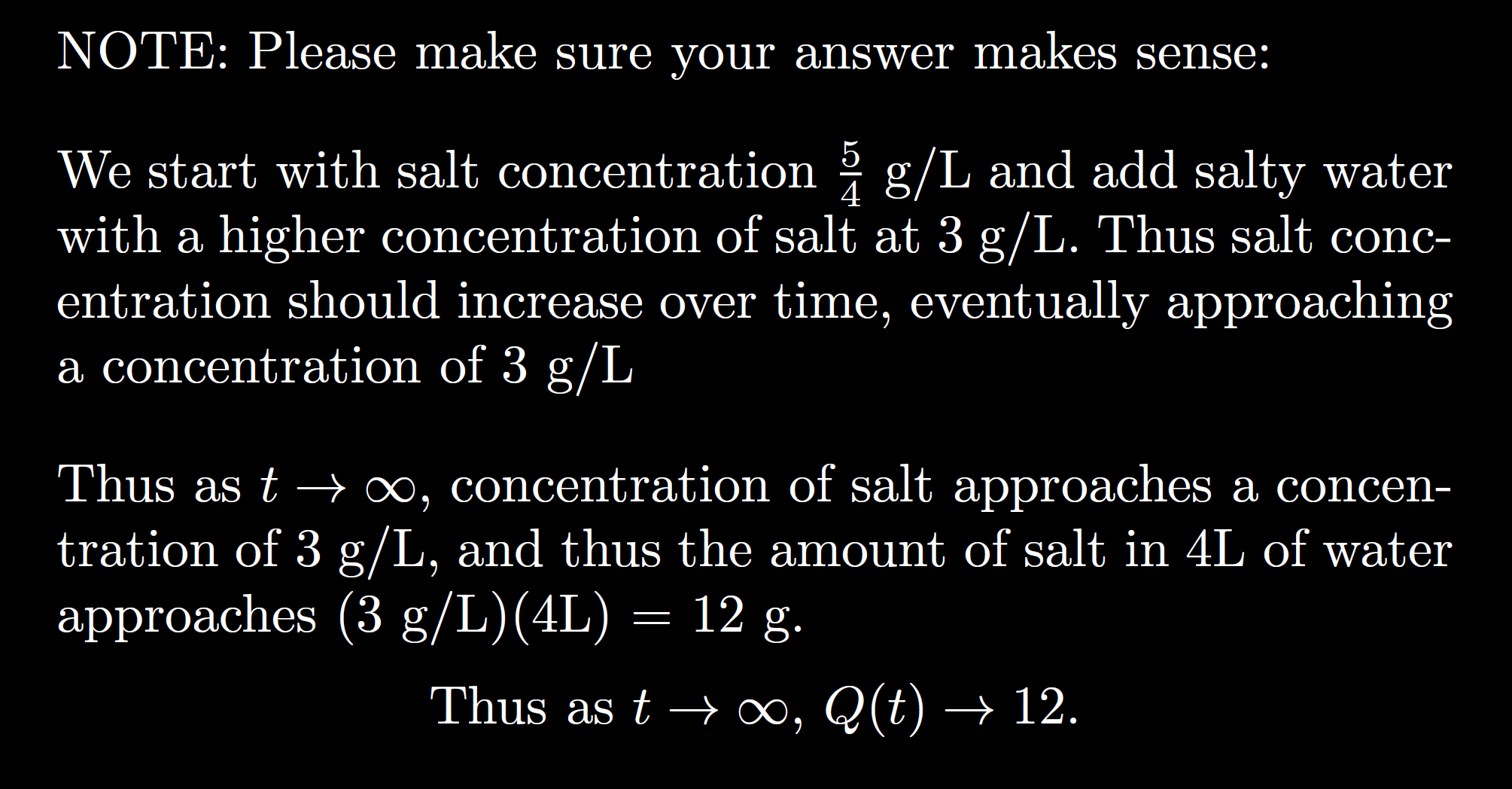 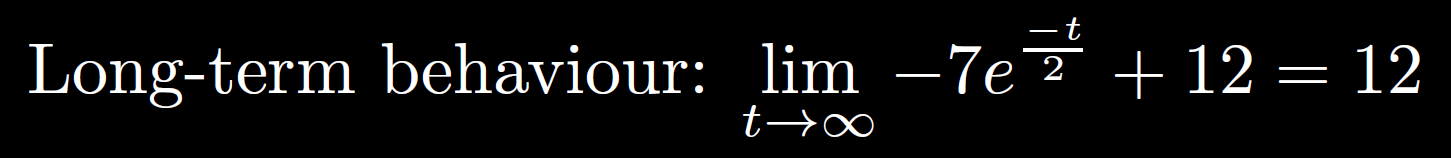 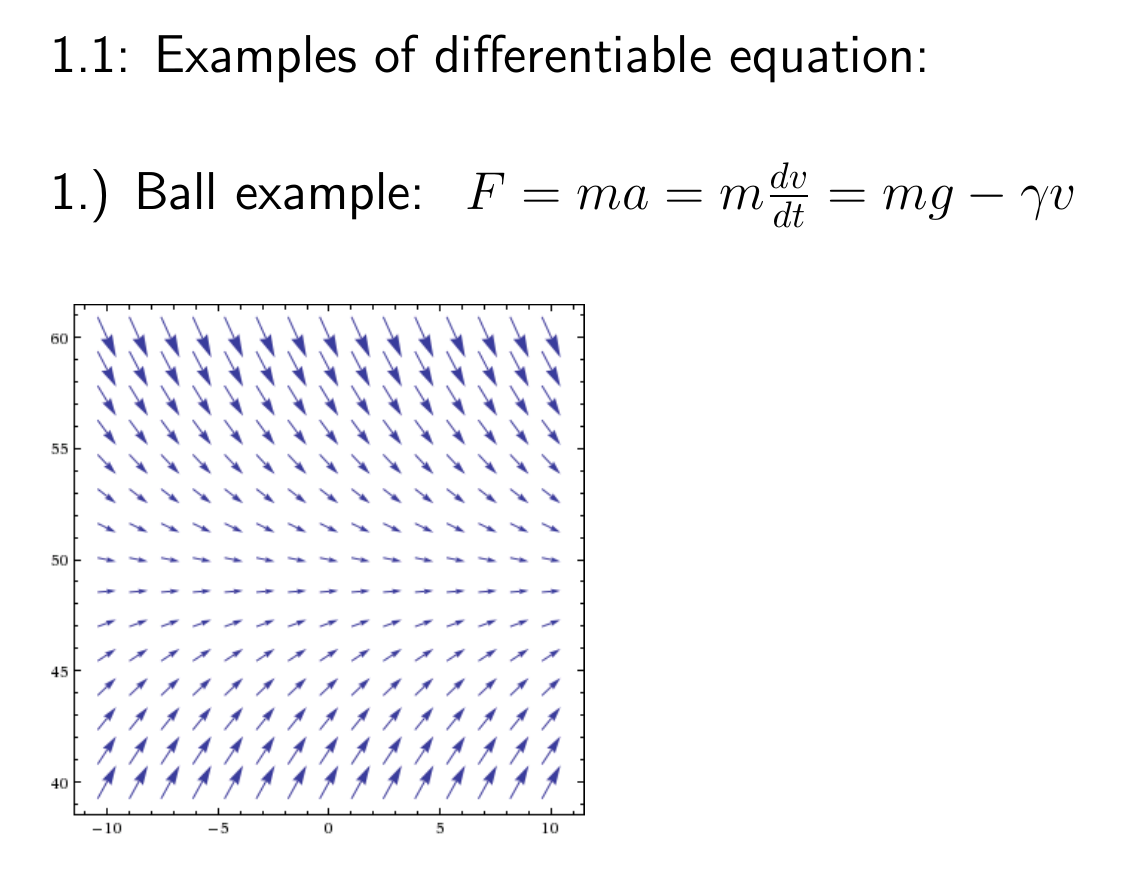 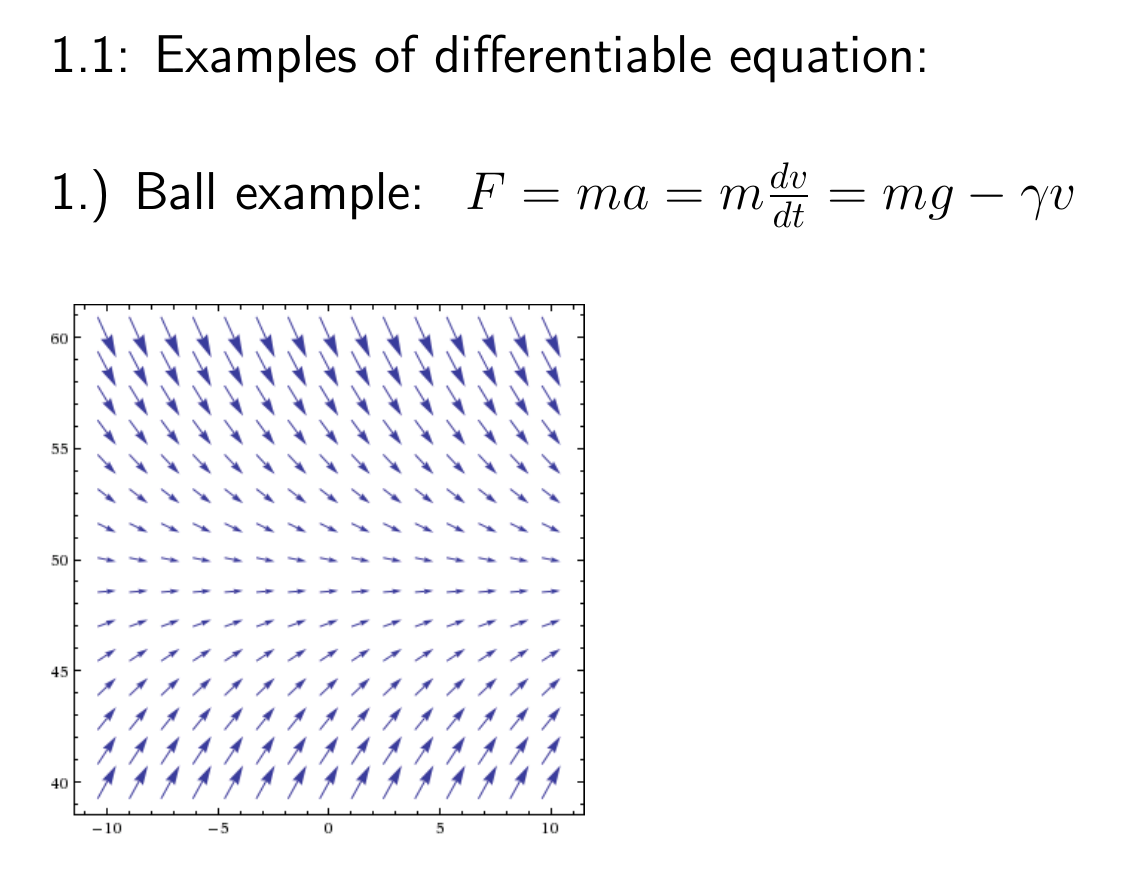 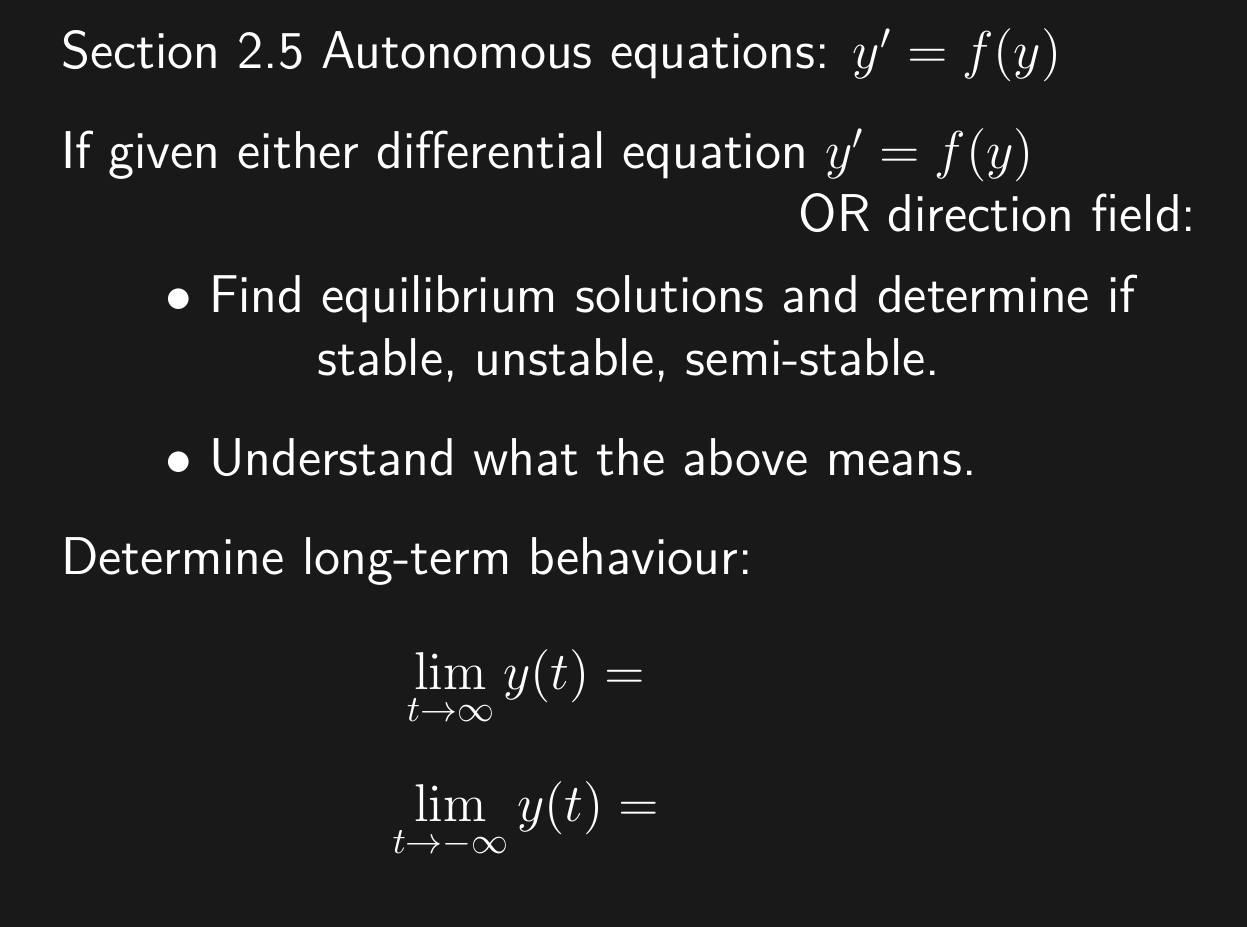 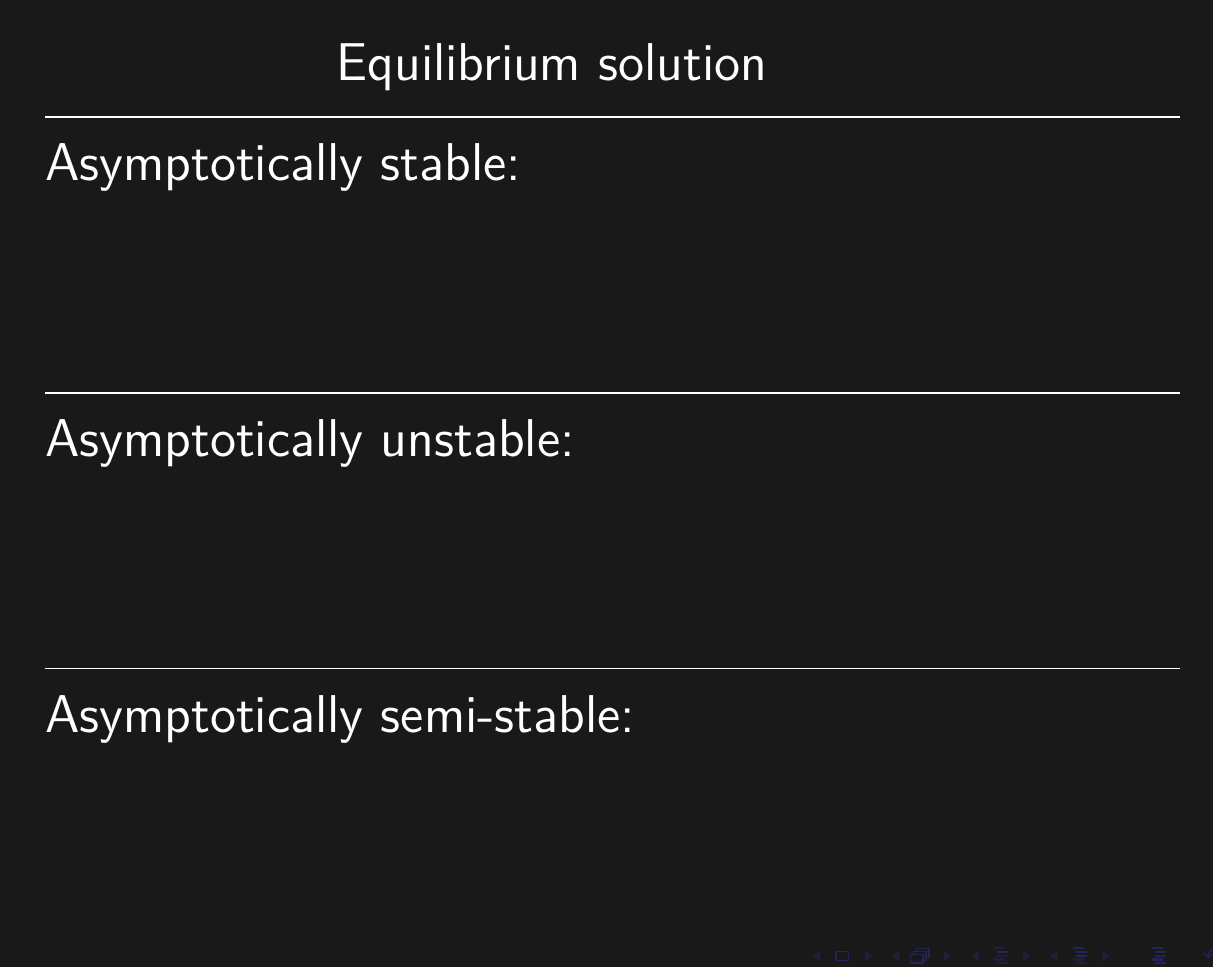 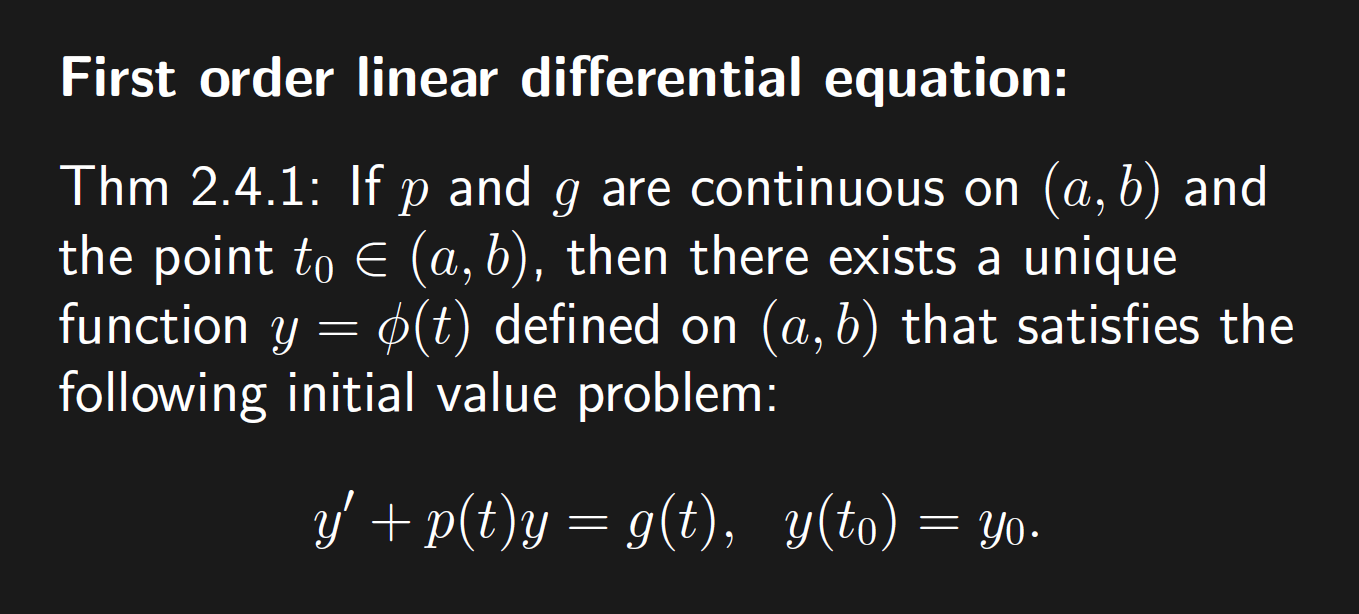 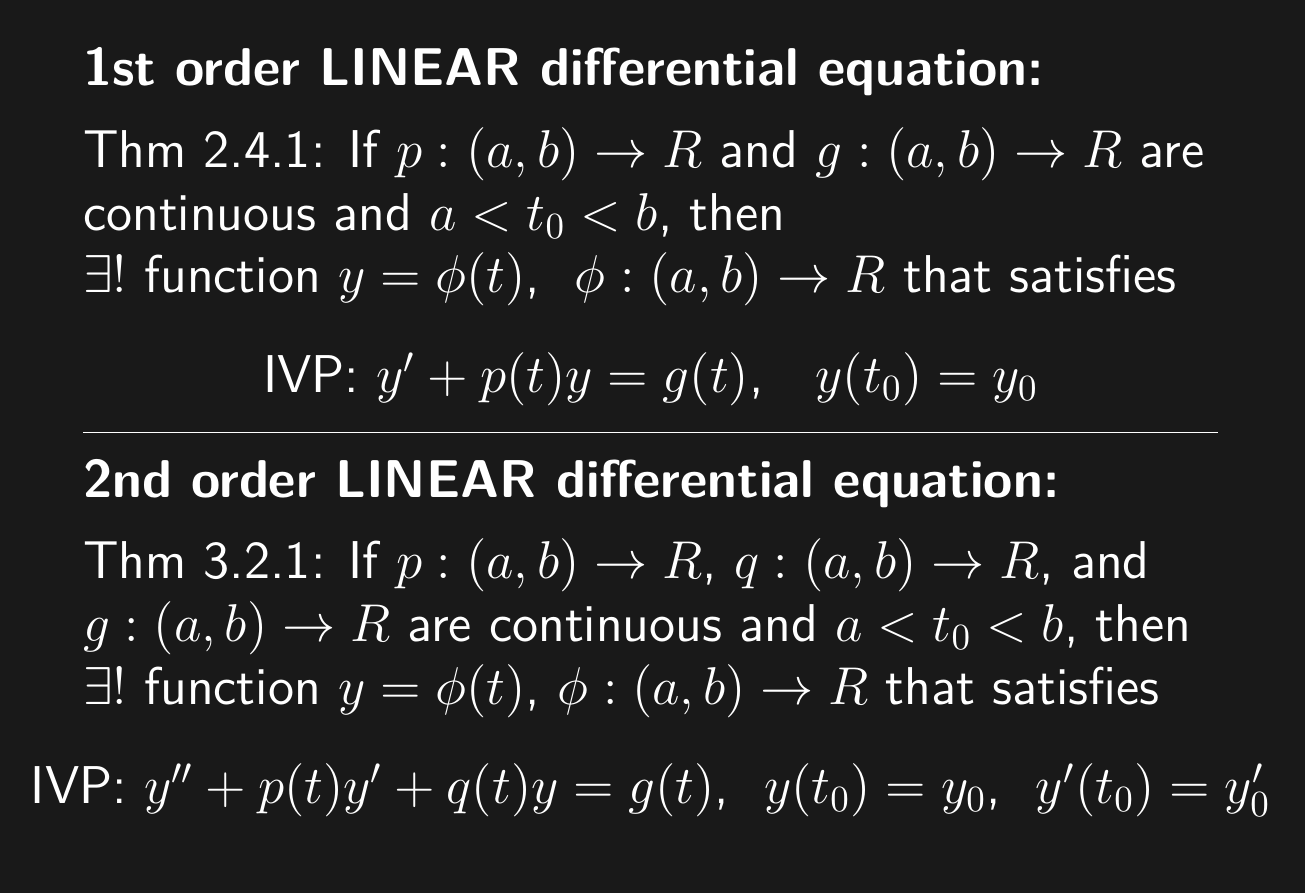 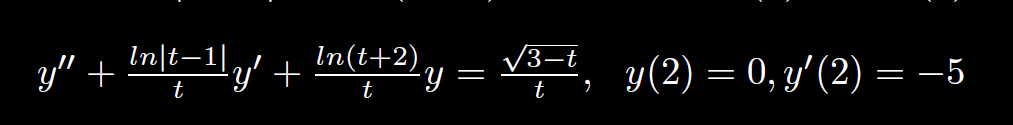 (                            )(                )(                           )
-2                           0                 1                           3
2
Thus unique solution exists to this IVP where the solution is defined on the interval (1, 3)
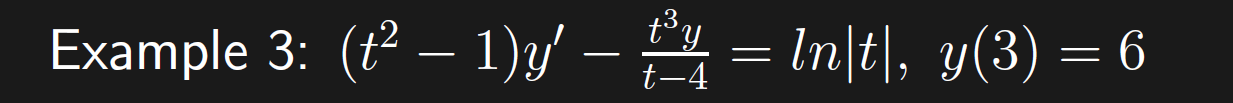 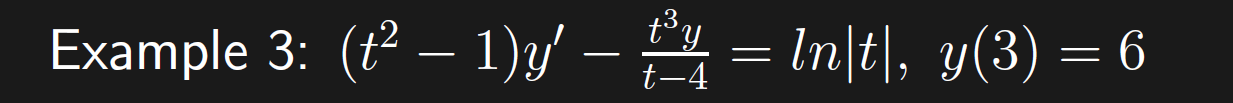 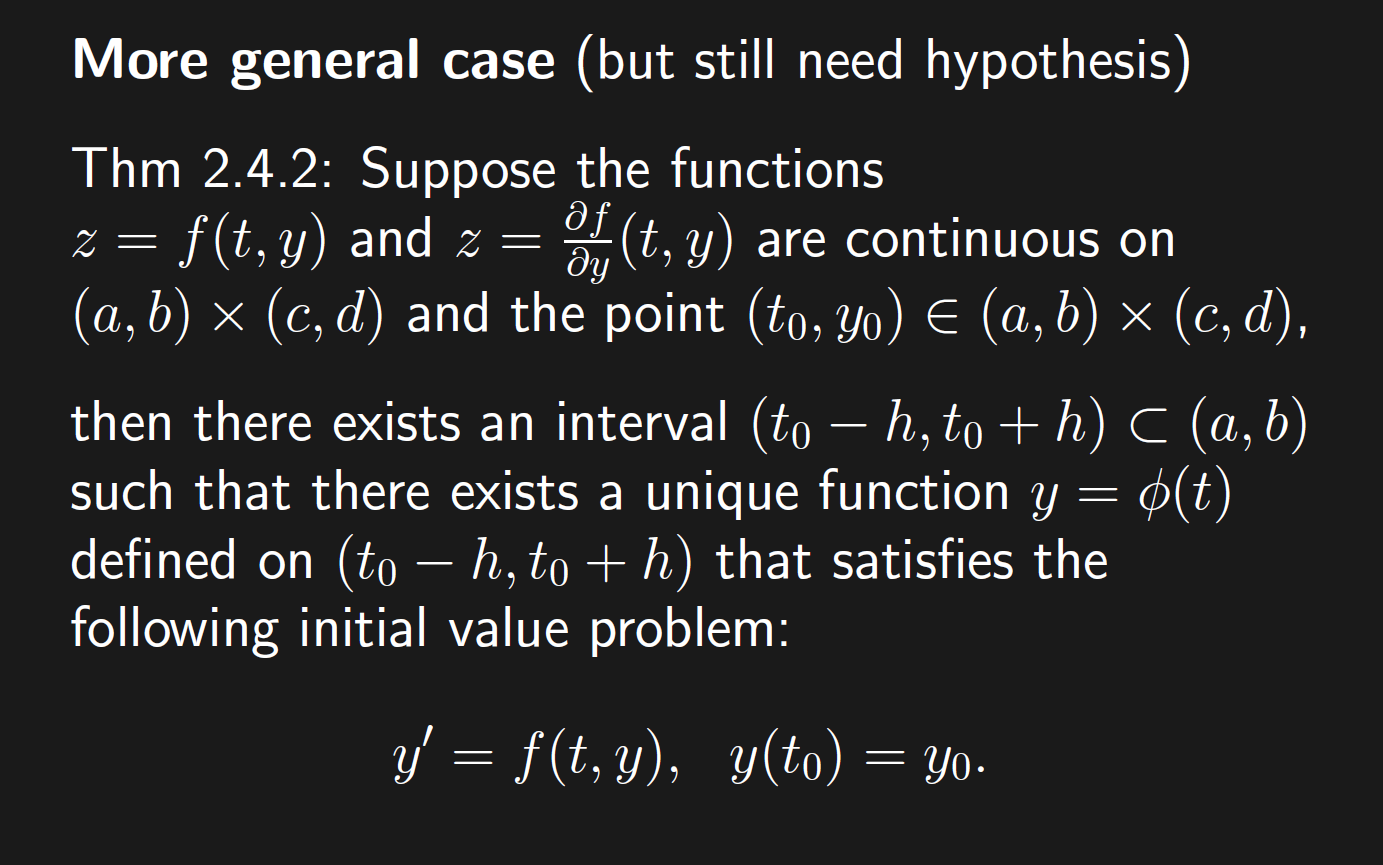 If DE is not linear, must solve IVP to find domain as this theorem does not give any information about the domain of the solution.
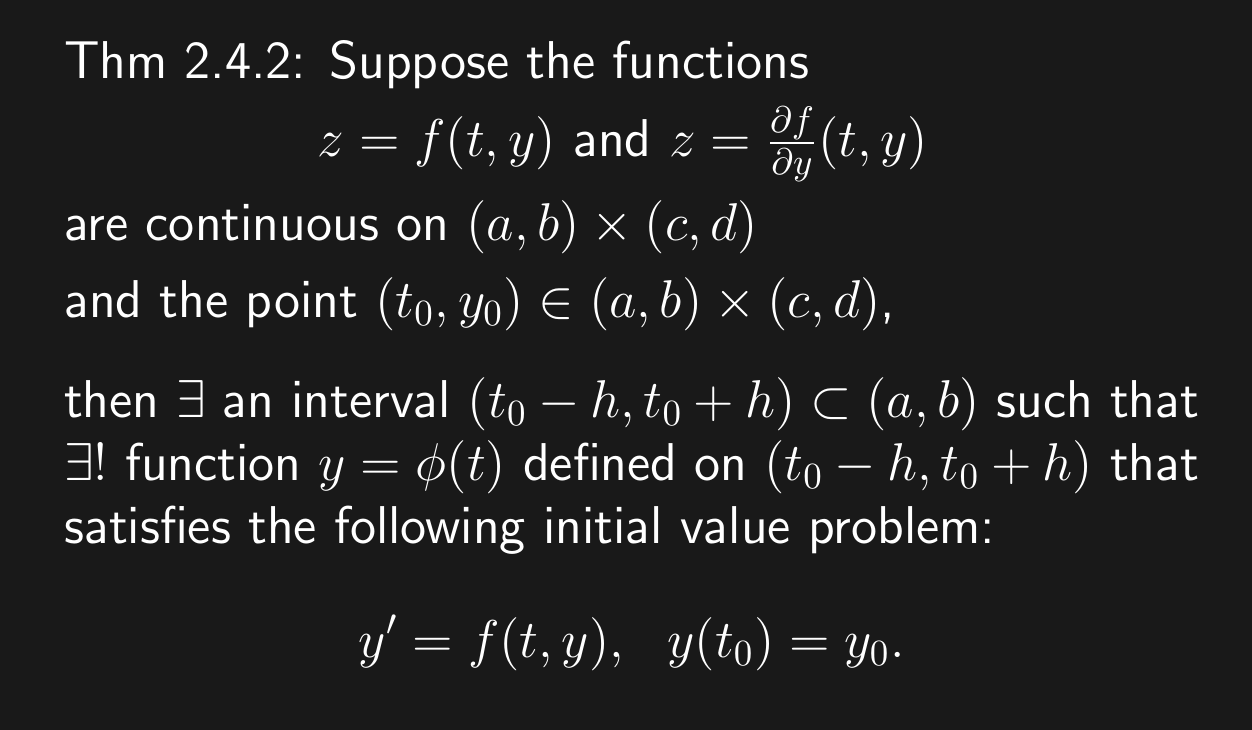 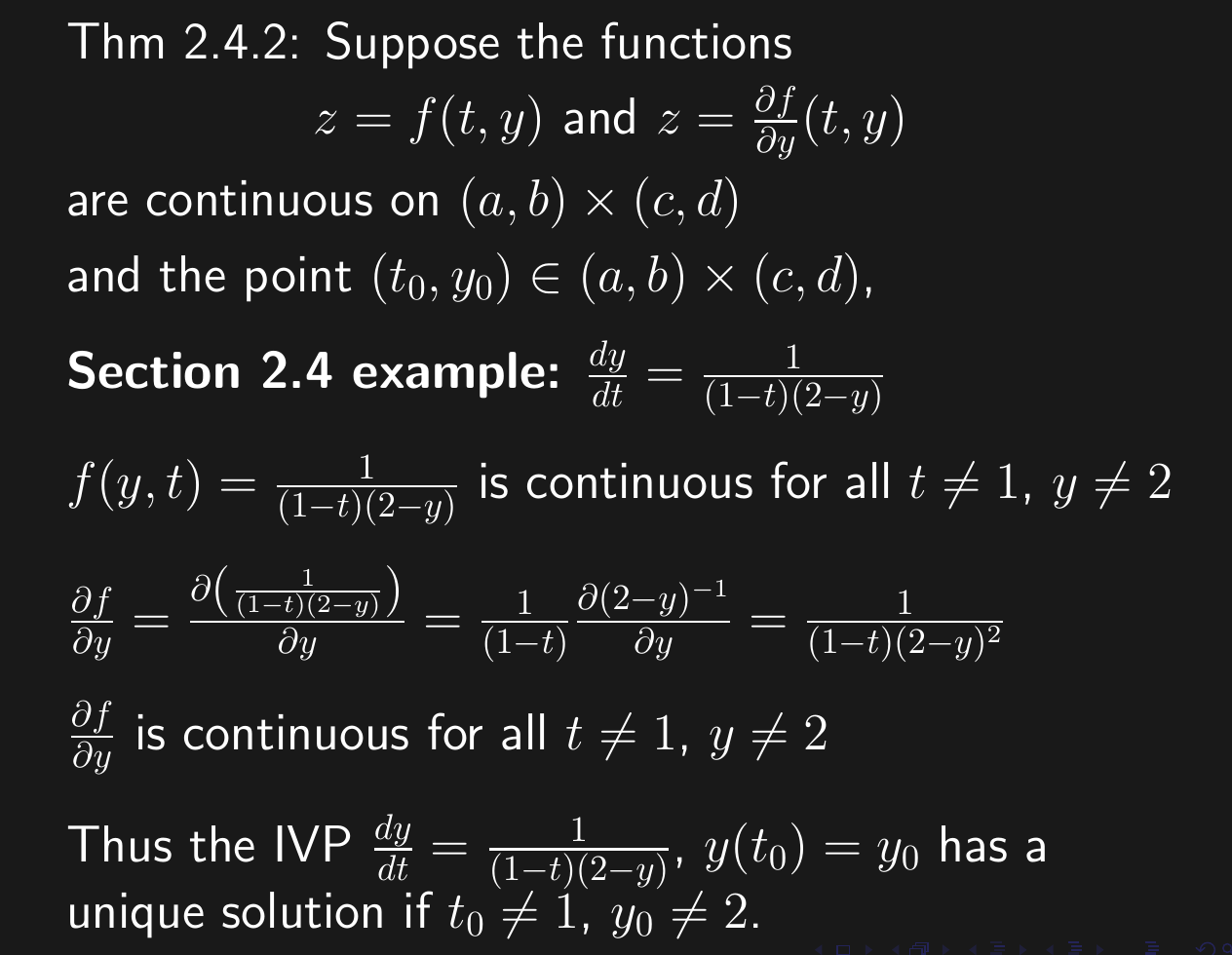 If DE is not linear, must solve IVP to find domain as this theorem does not give any information about the domain of the solution.
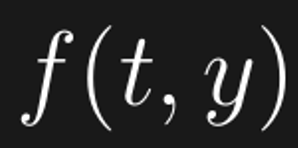 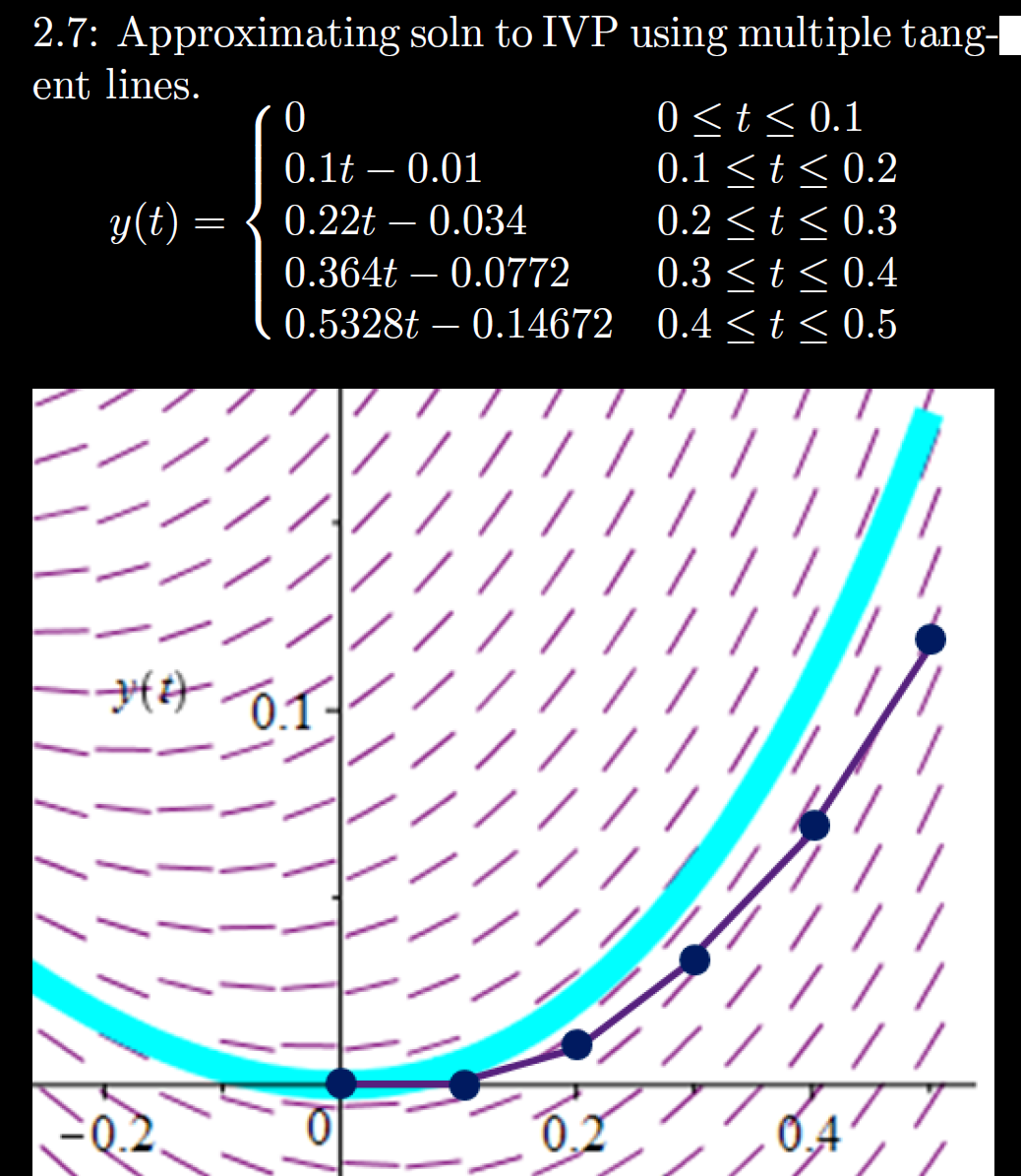 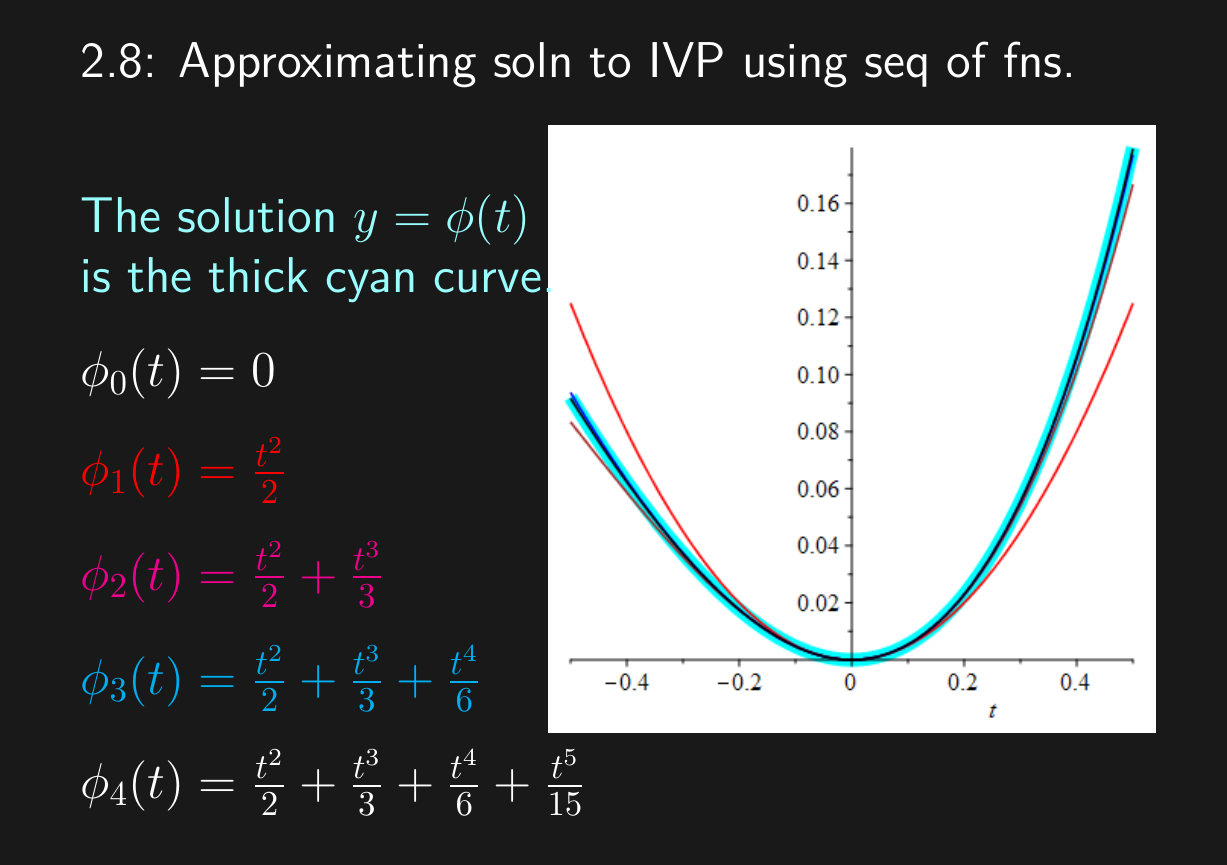 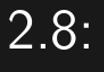 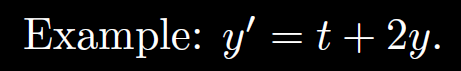 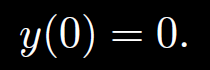 h = Step size 
   = Dt = 0.1
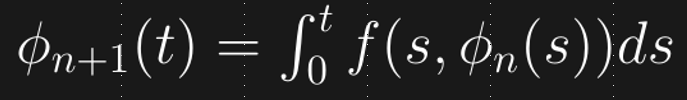 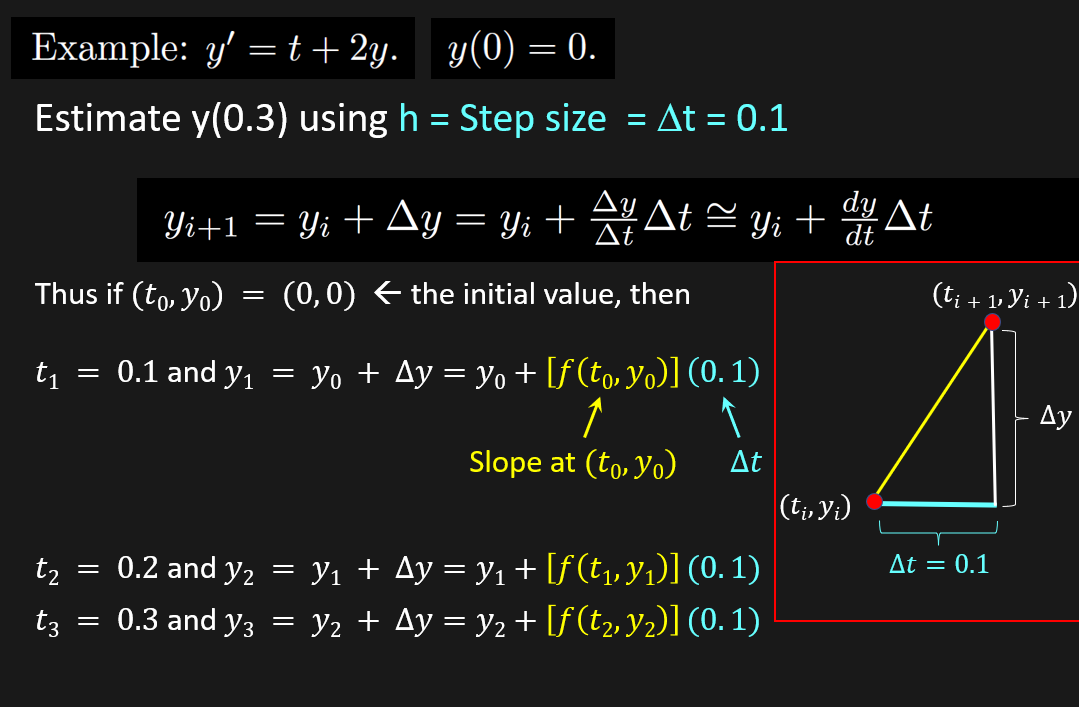 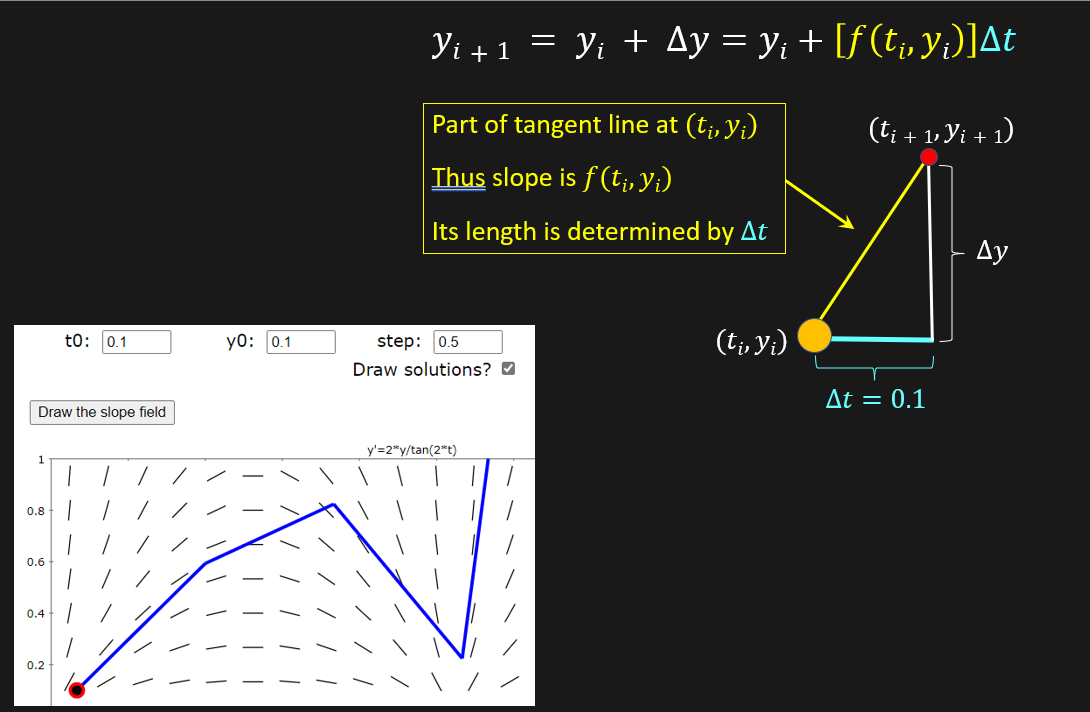 Note chapter 3 will appear on exam 1, exam 2, and the final exam.  Learn it now!
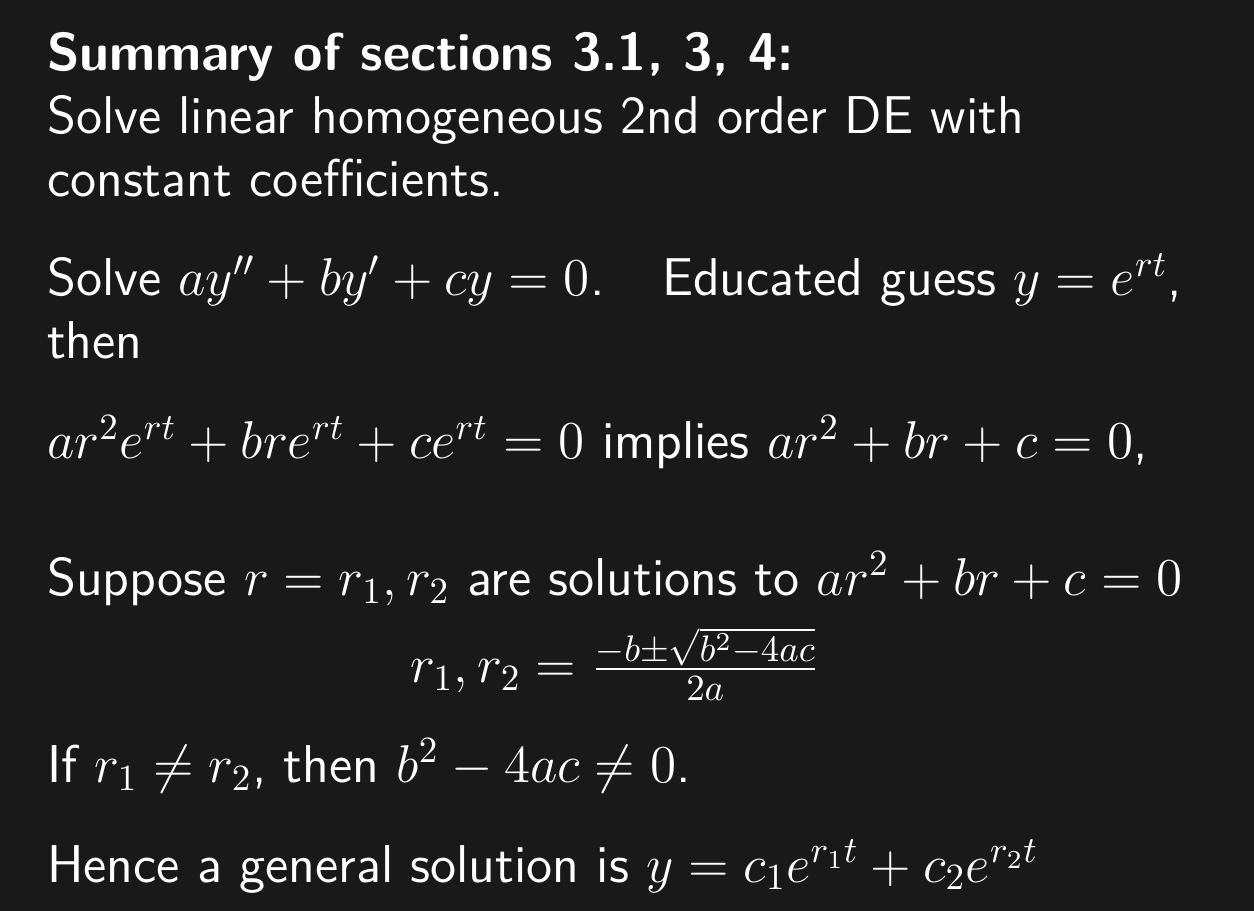 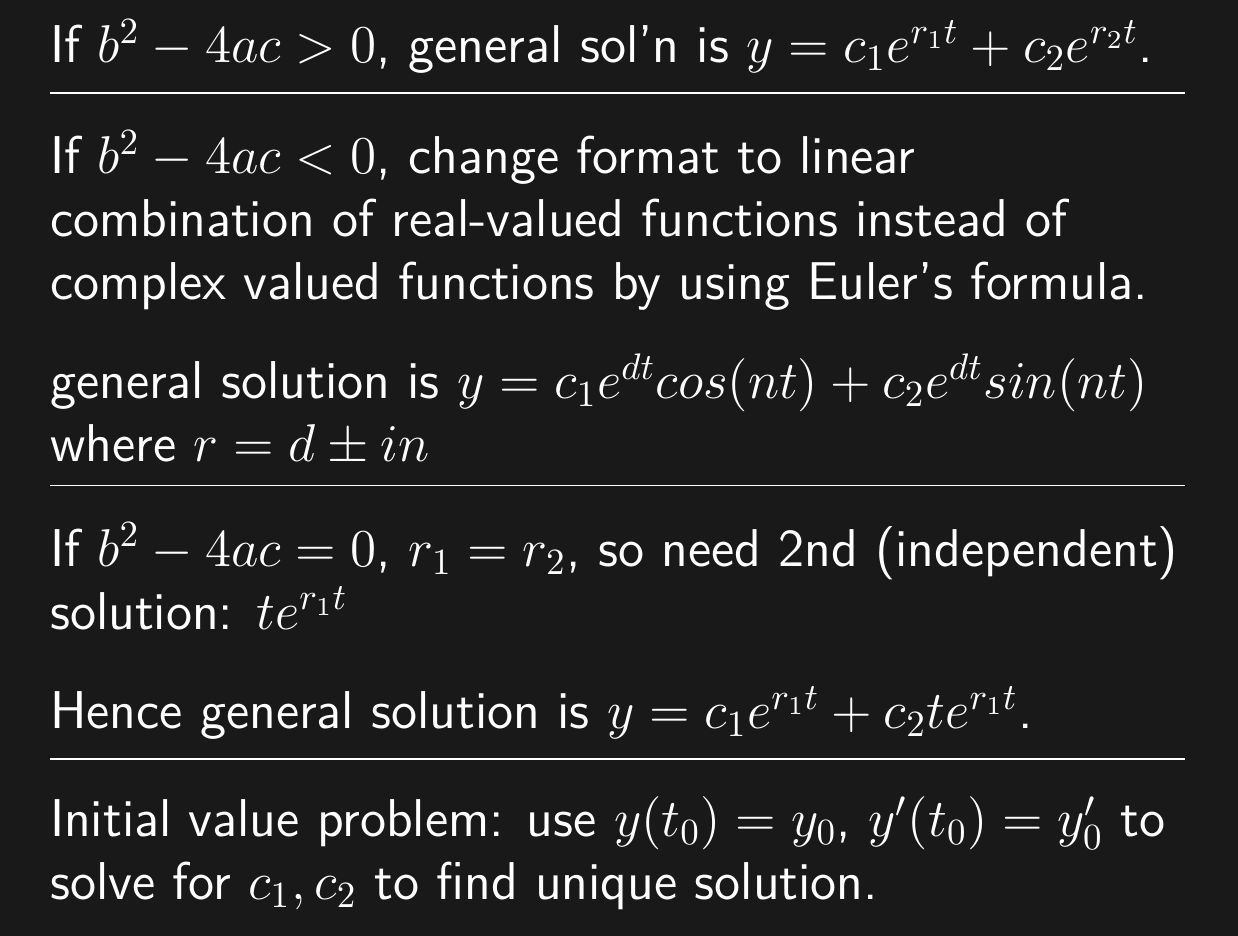 3.1
3.3
3.4
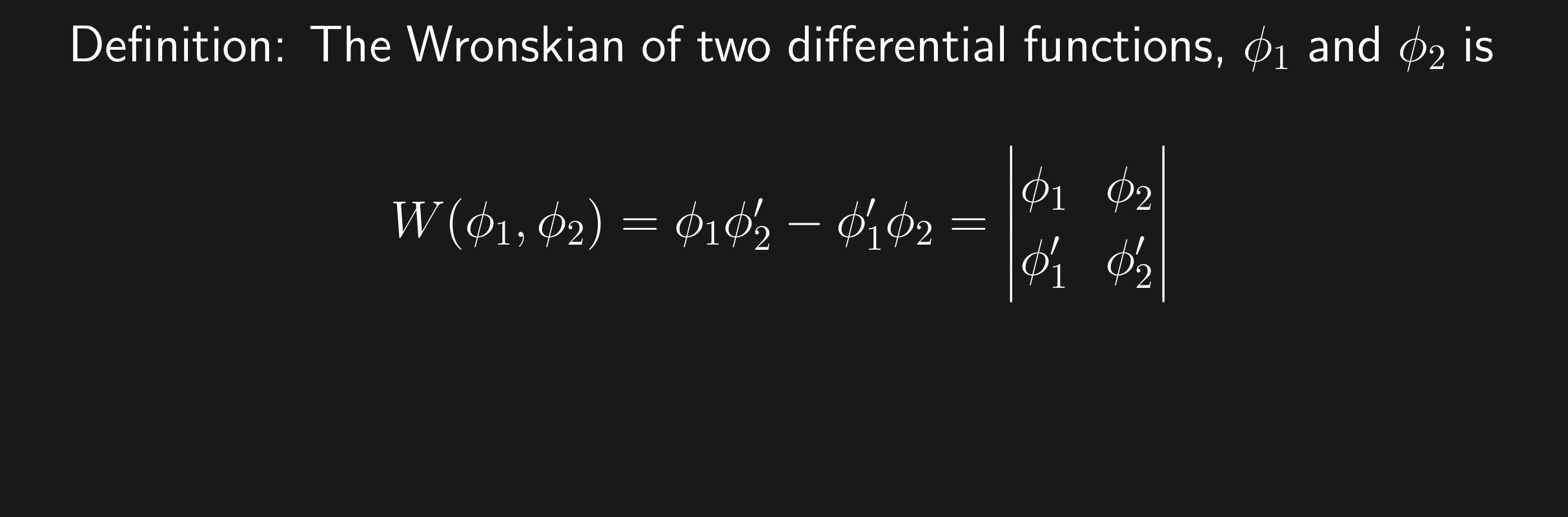 The Wronskian evaluated at t0 is the determinant of the coefficient matrix used to solve for the constants ci for the IVP   y(t0) = y0,   y'(t0) = y1.
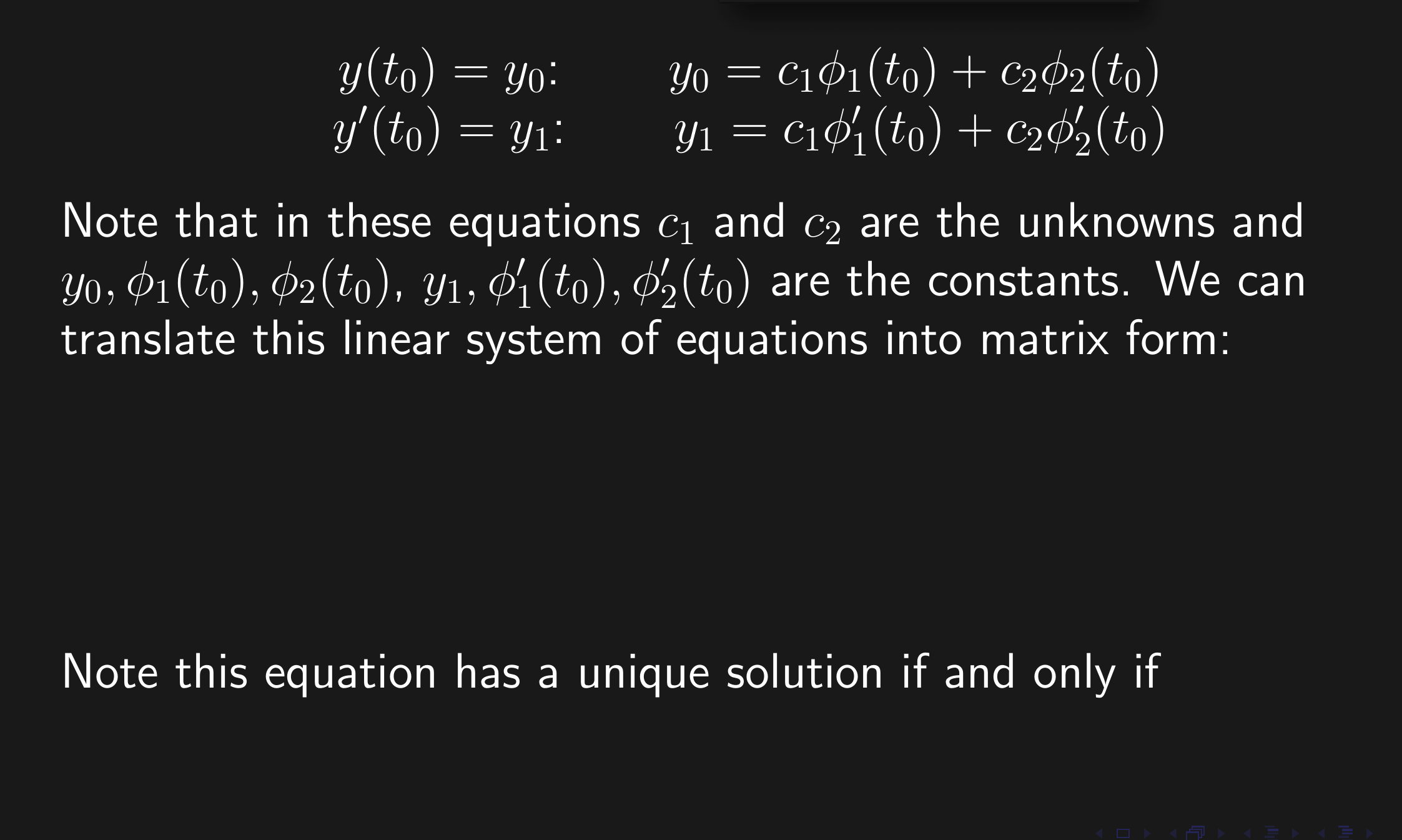 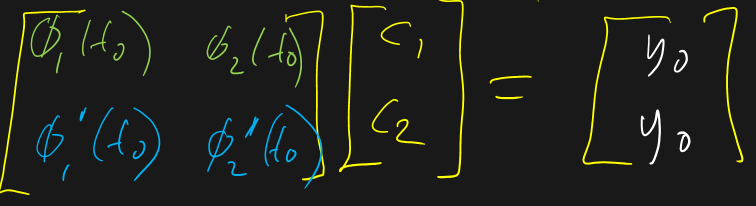 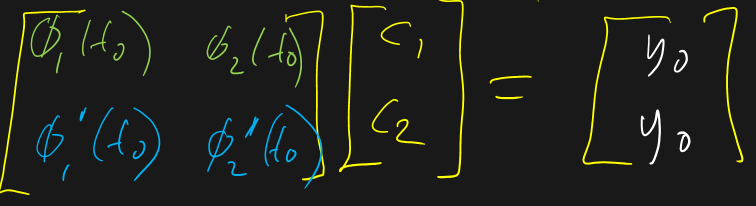 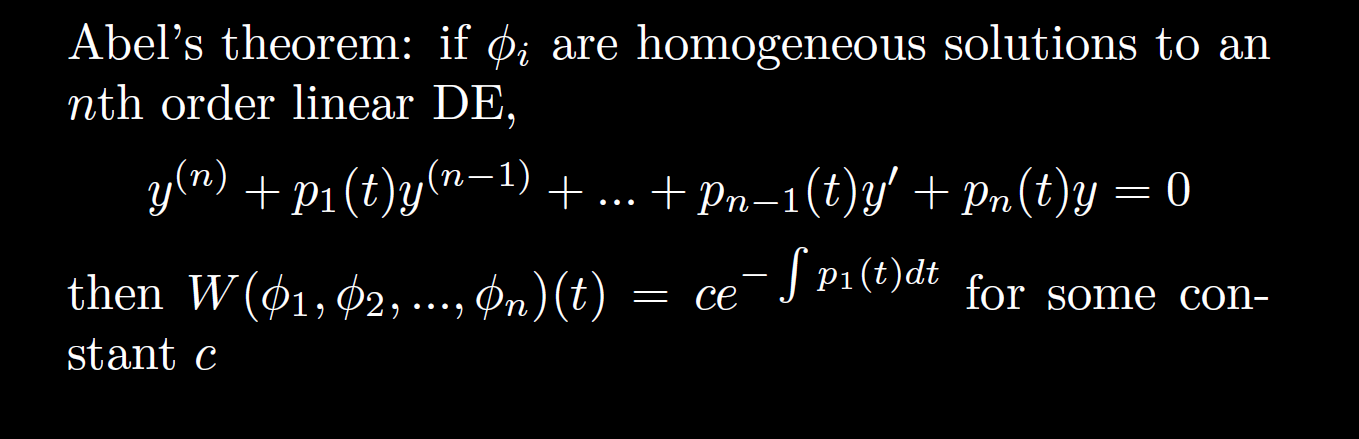 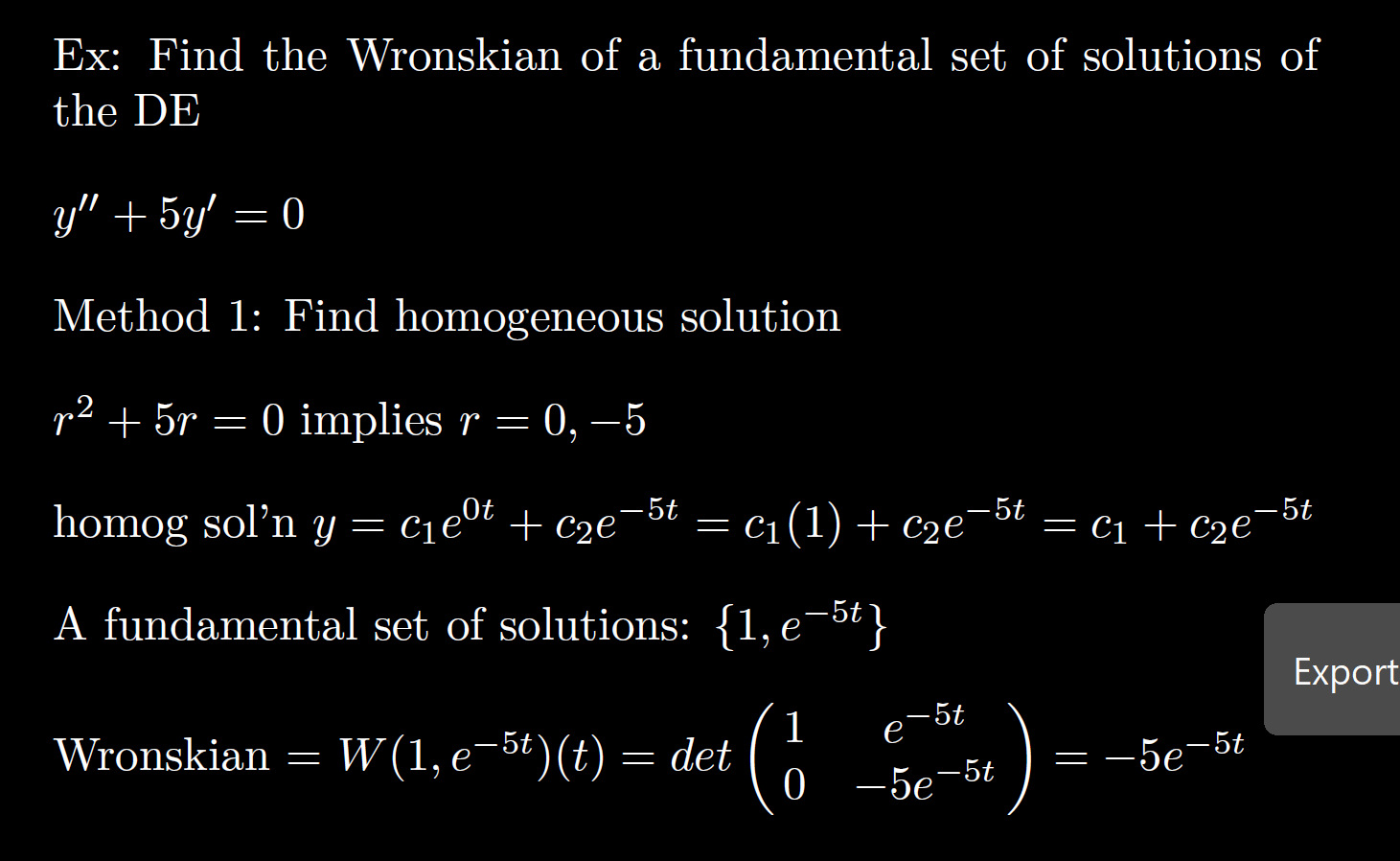 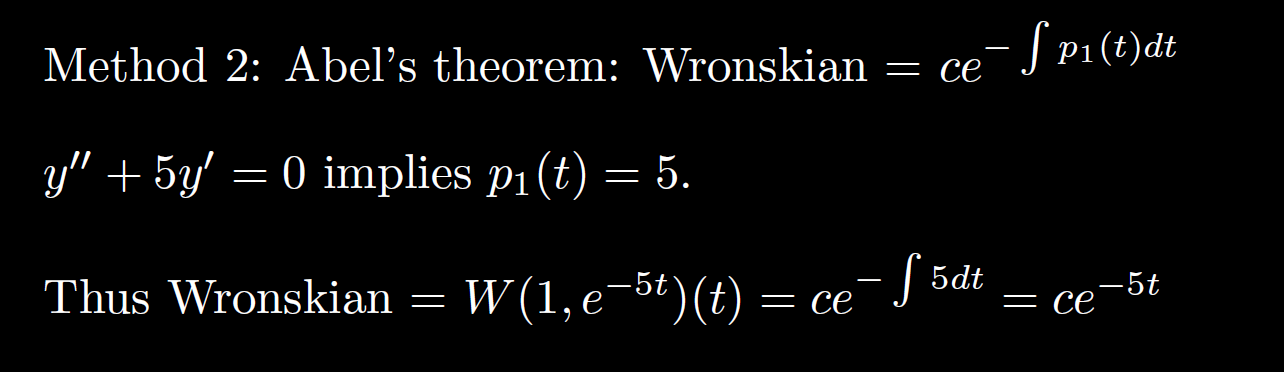 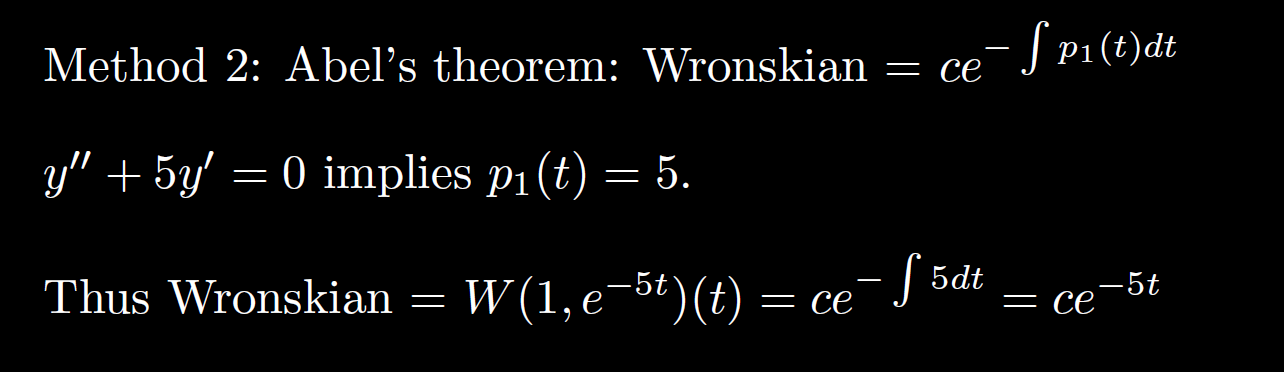 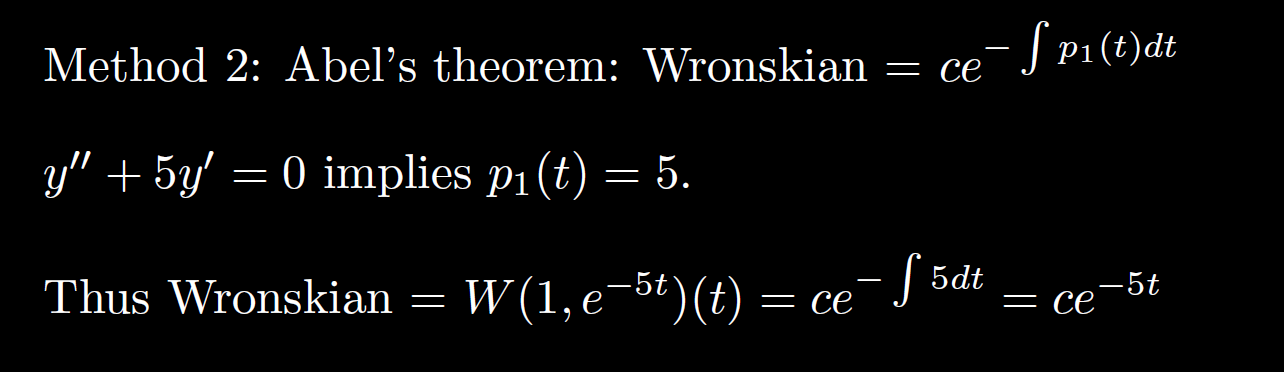 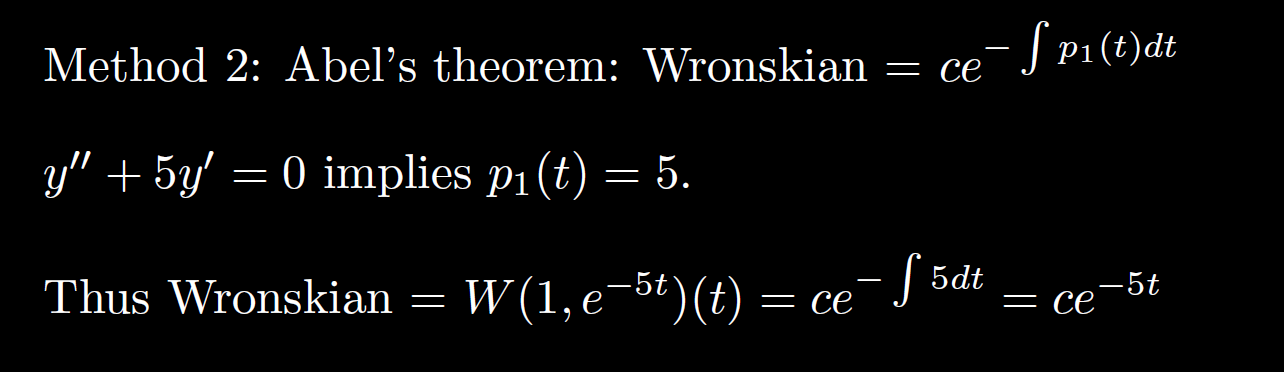 FYI:   This works for any linear homogeneous differential equation including first order:
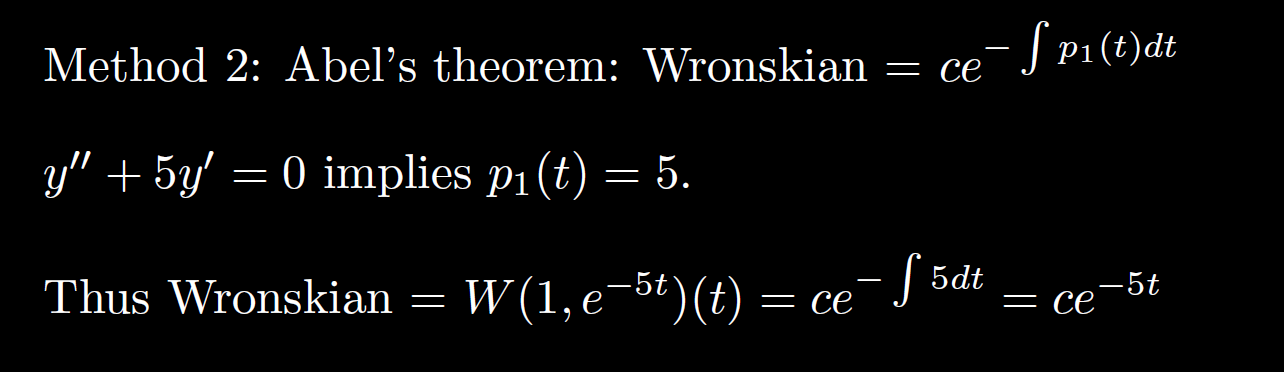 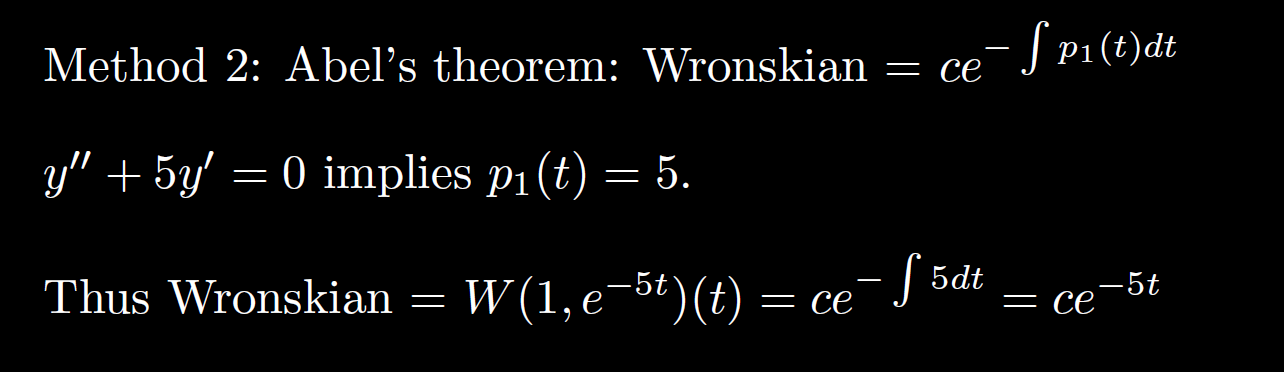 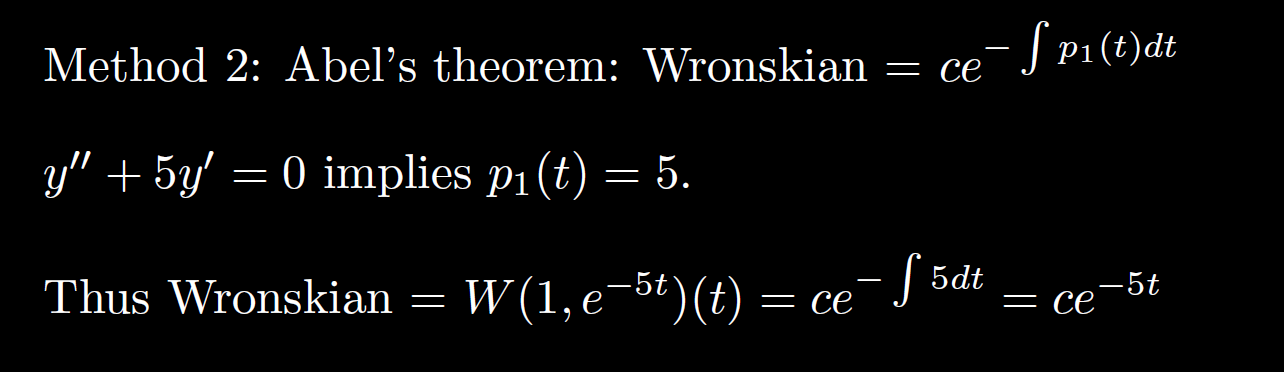 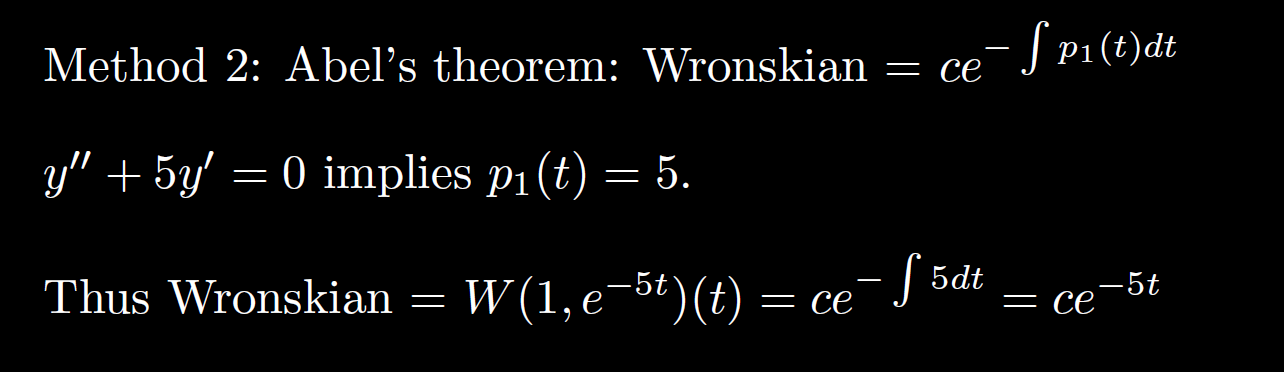 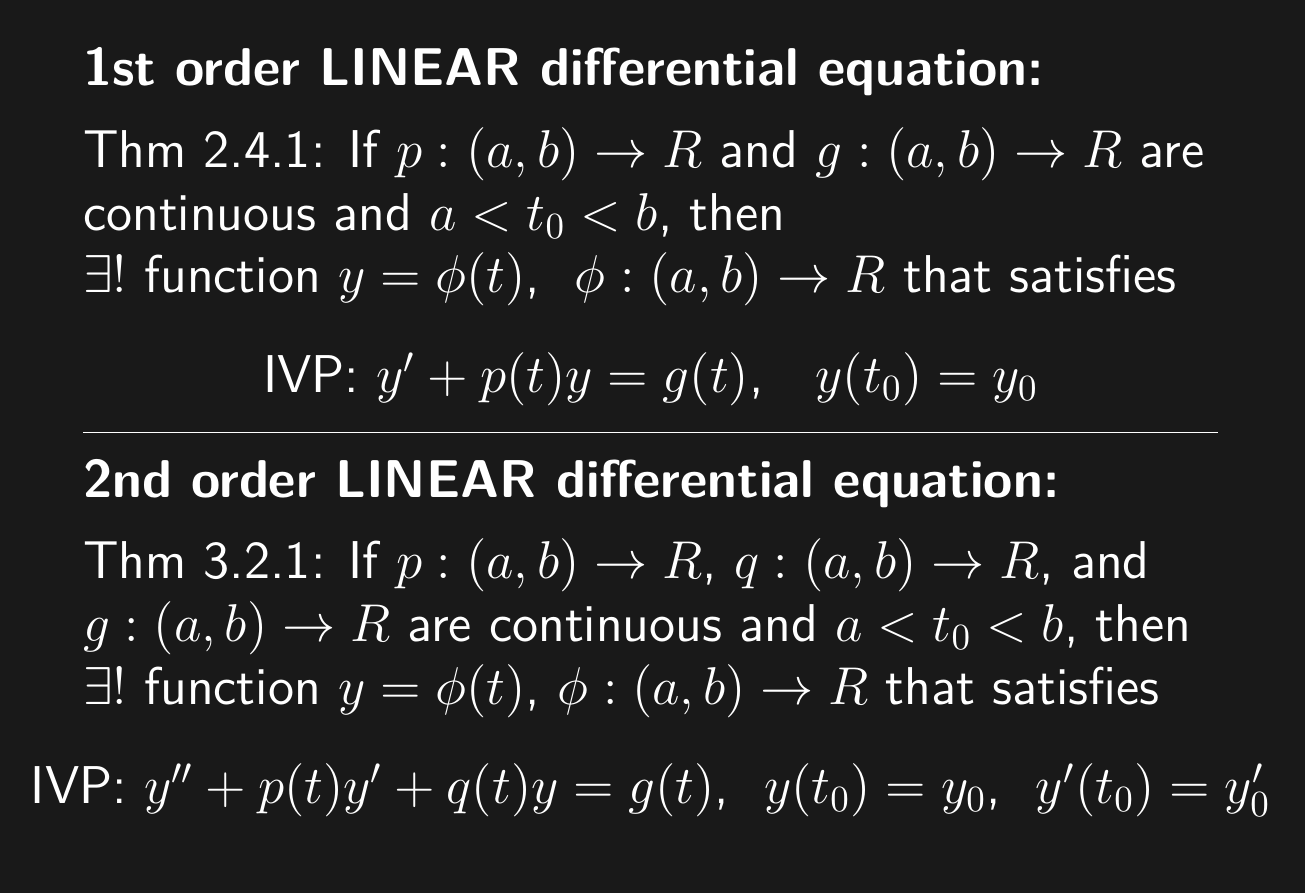 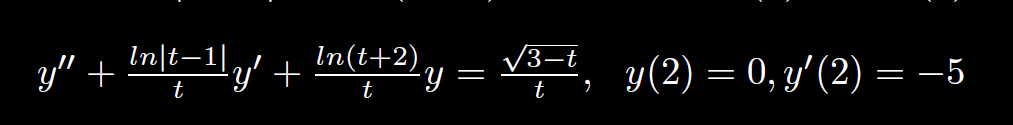 (                            )(                )(                           )
-2                           0                 1                           3
2
Thus unique solution exists to this IVP where the solution is defined on the interval (1, 3)
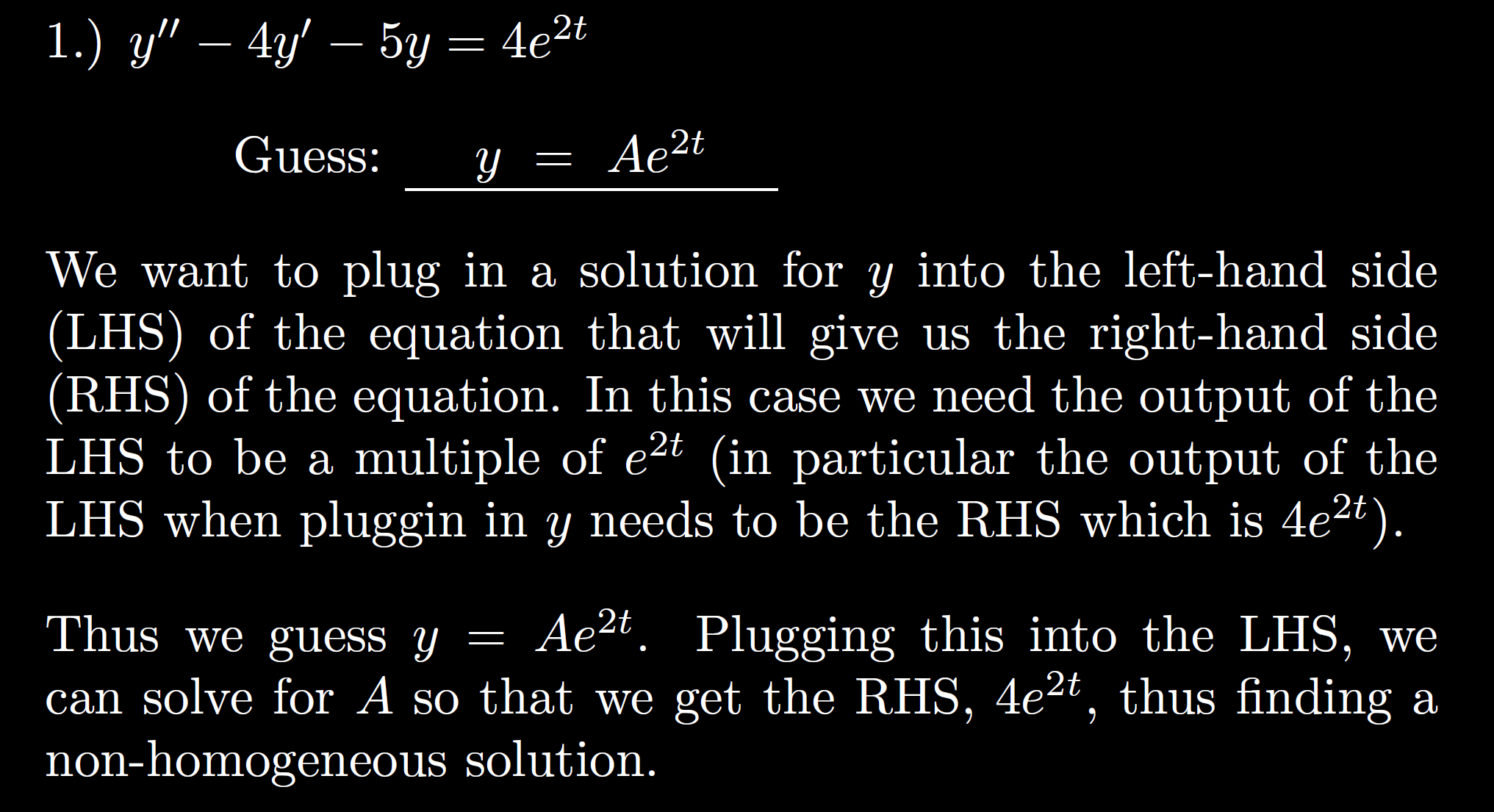 0
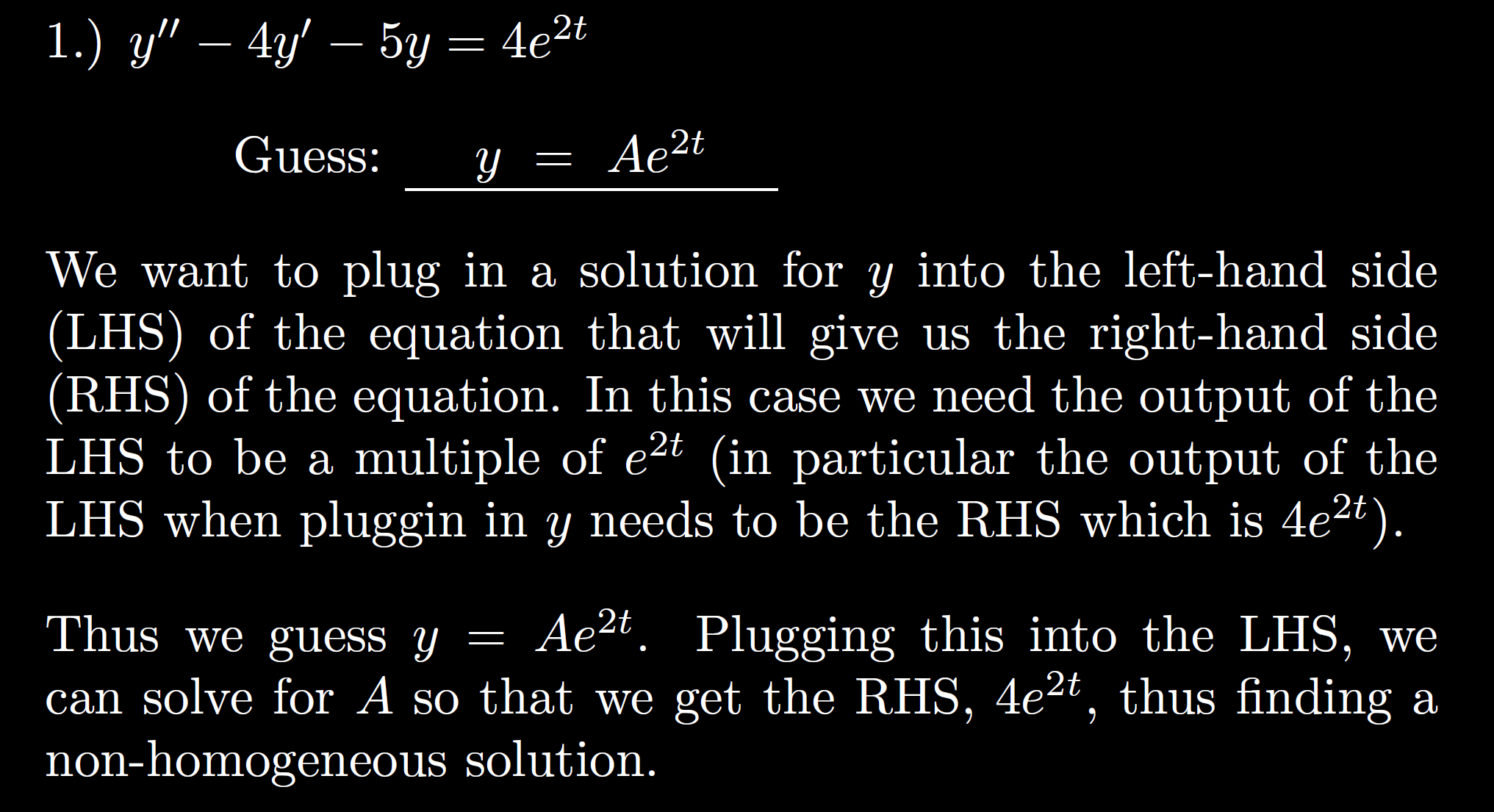 3.5
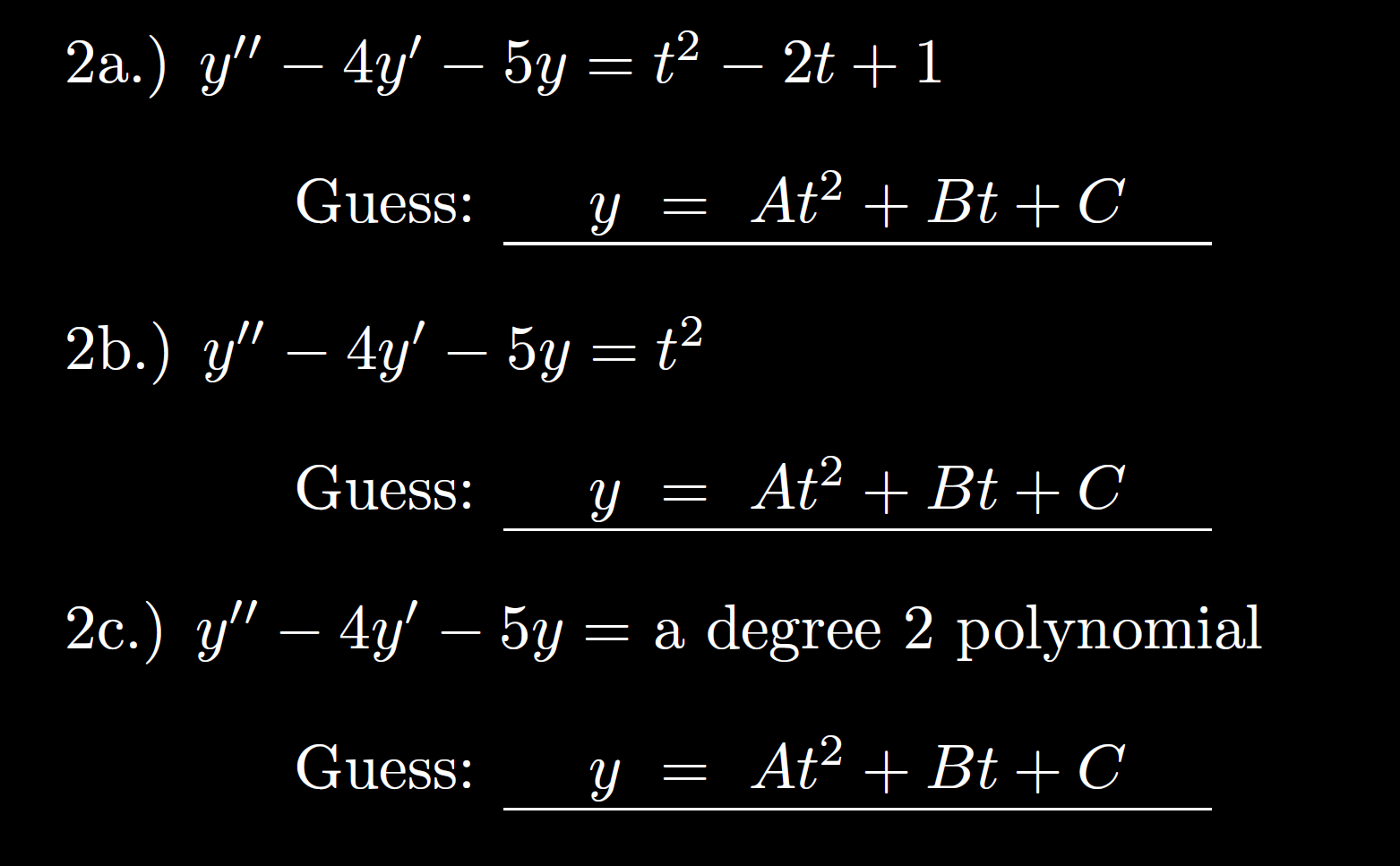 3.5
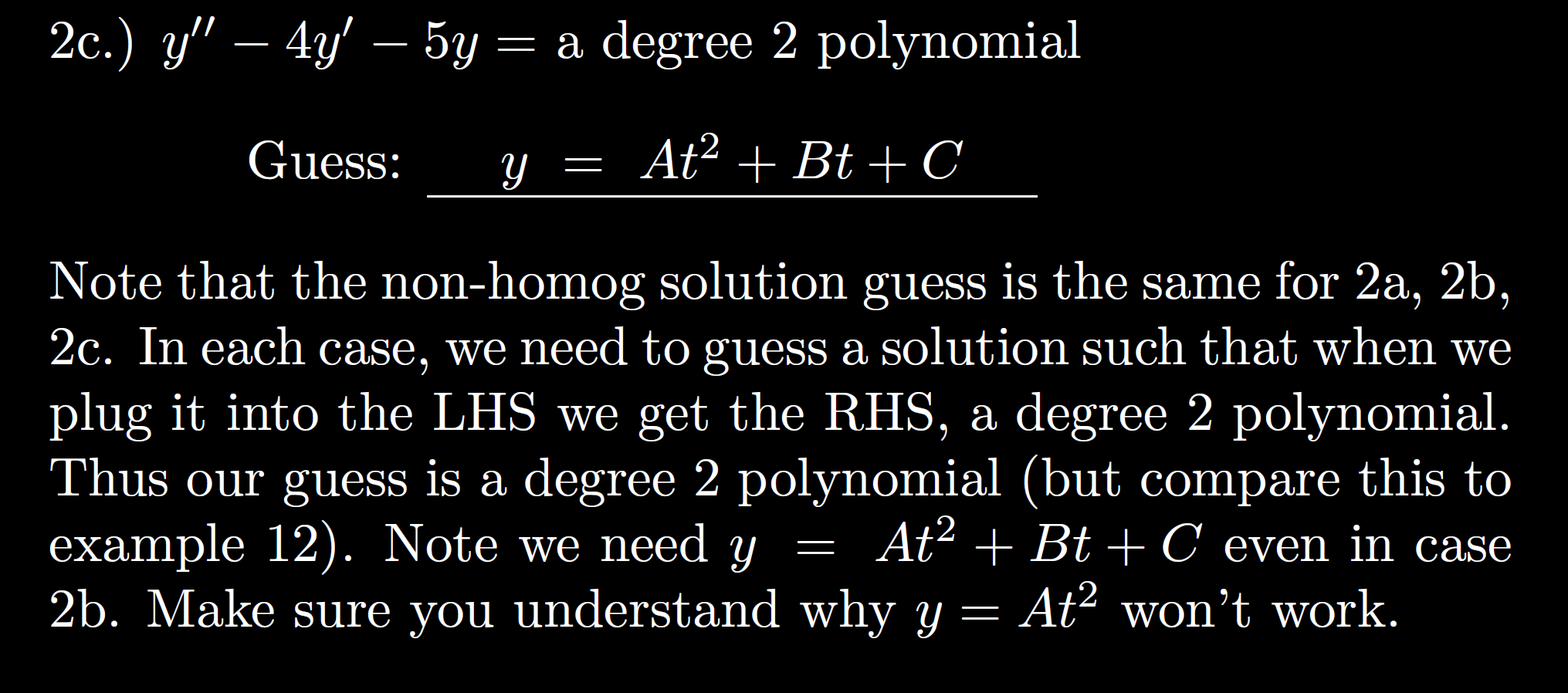 3.5
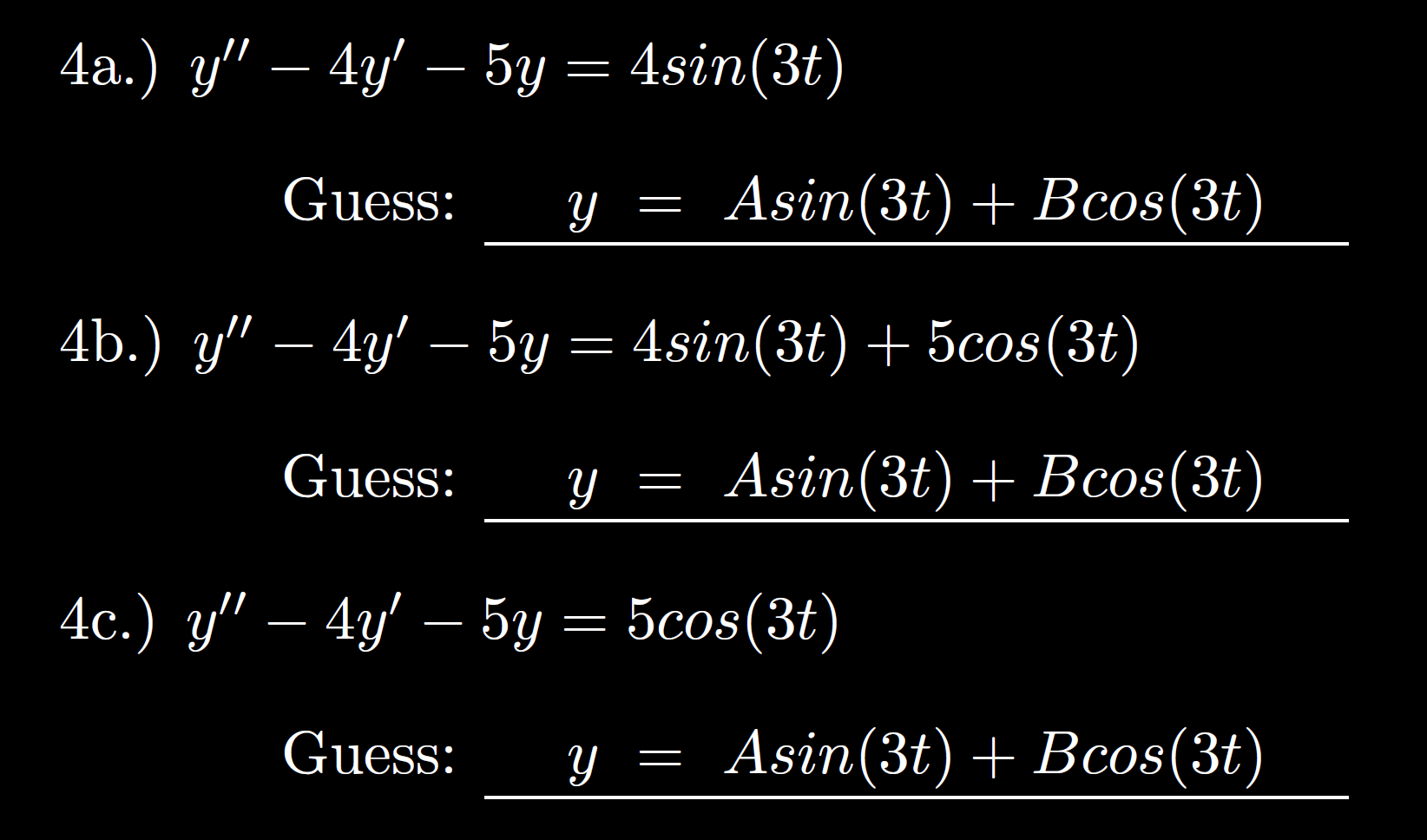 3.5
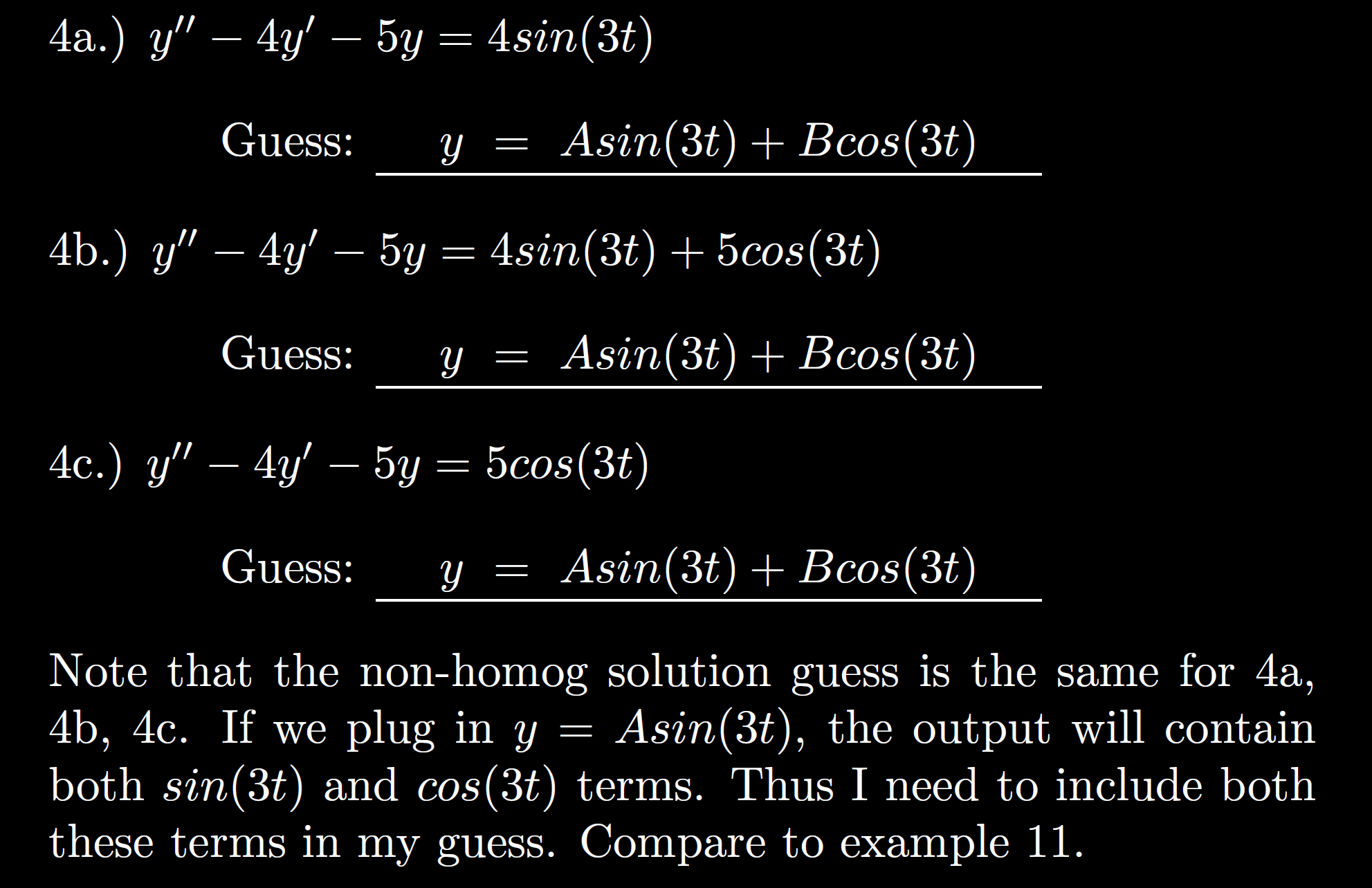 3.5
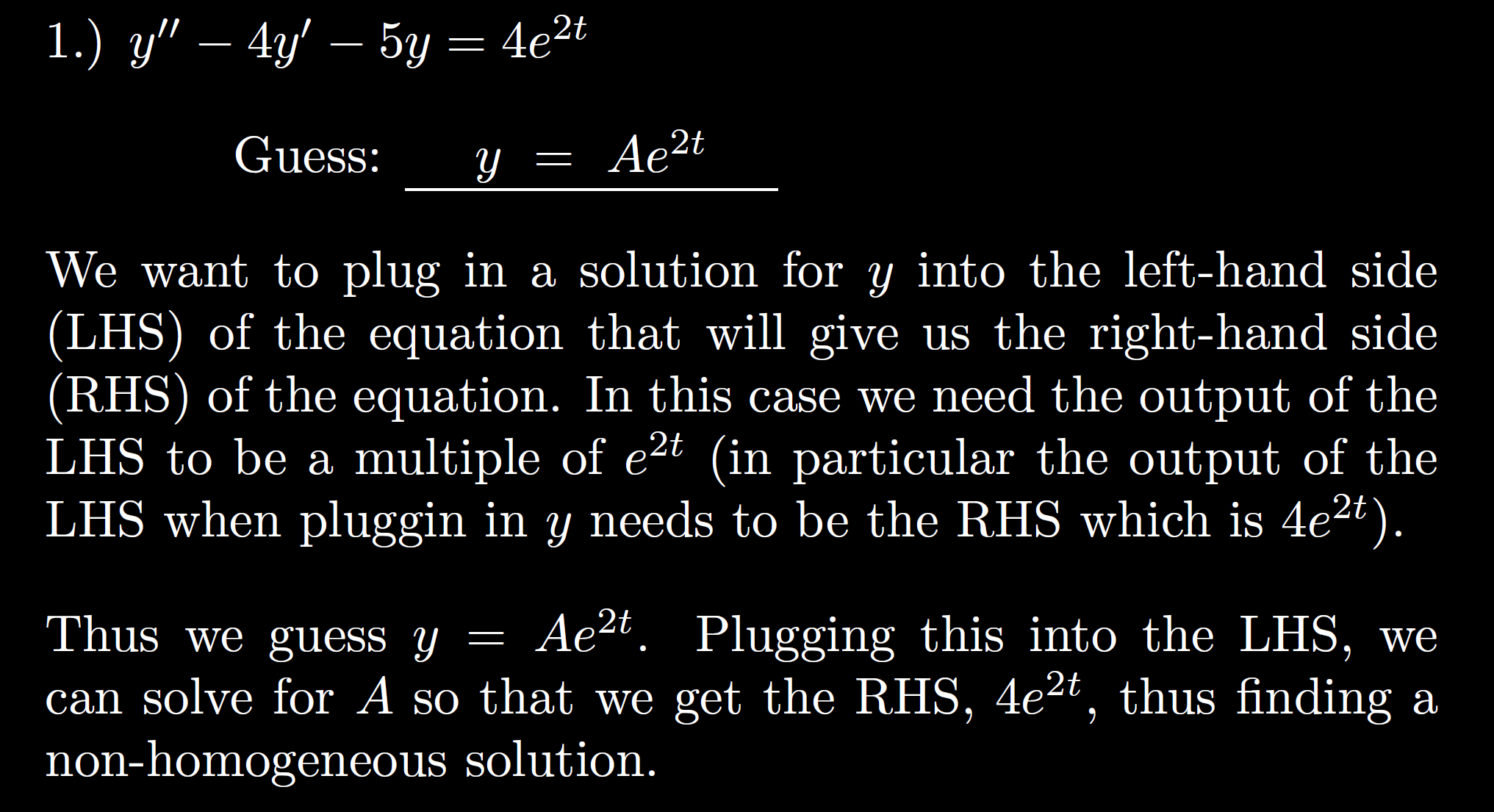 3.5
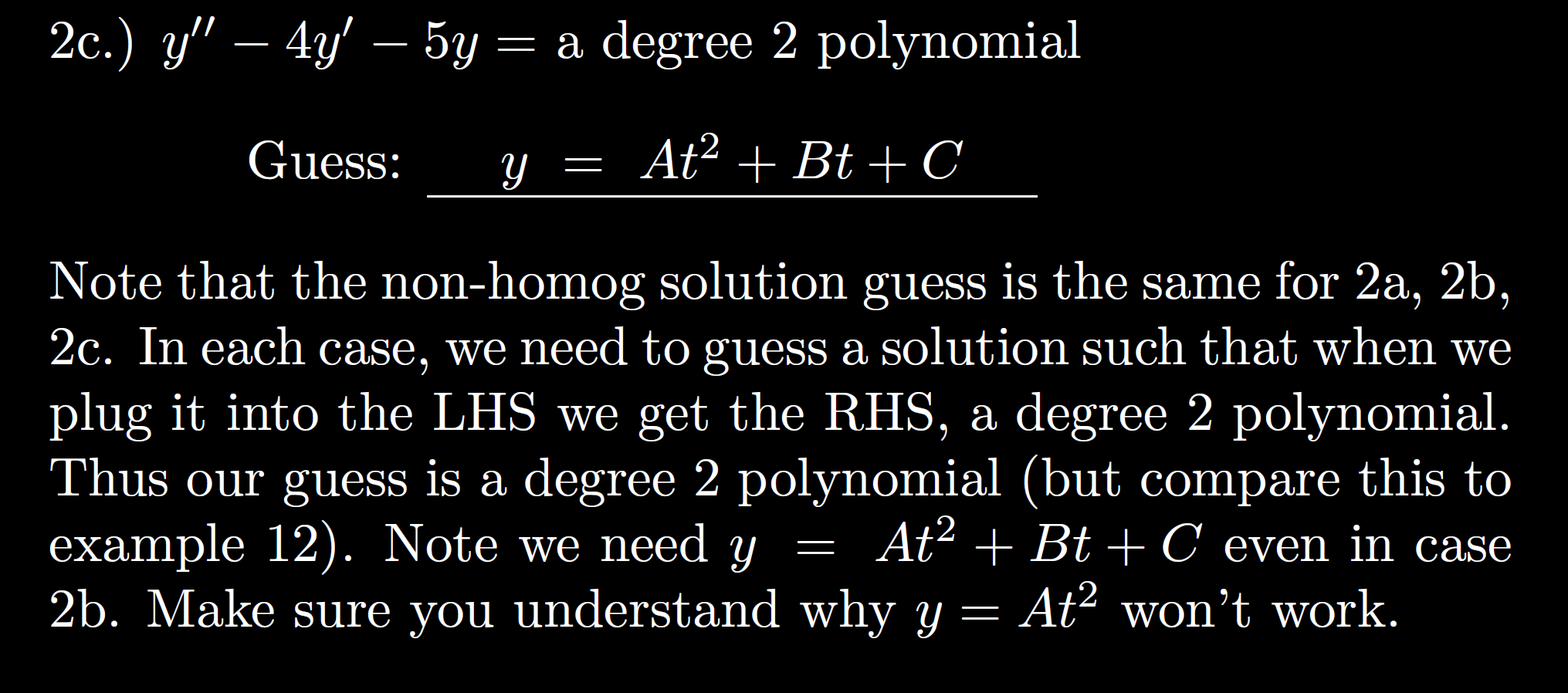 3.5
k
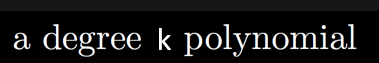 with undetermined coefficients
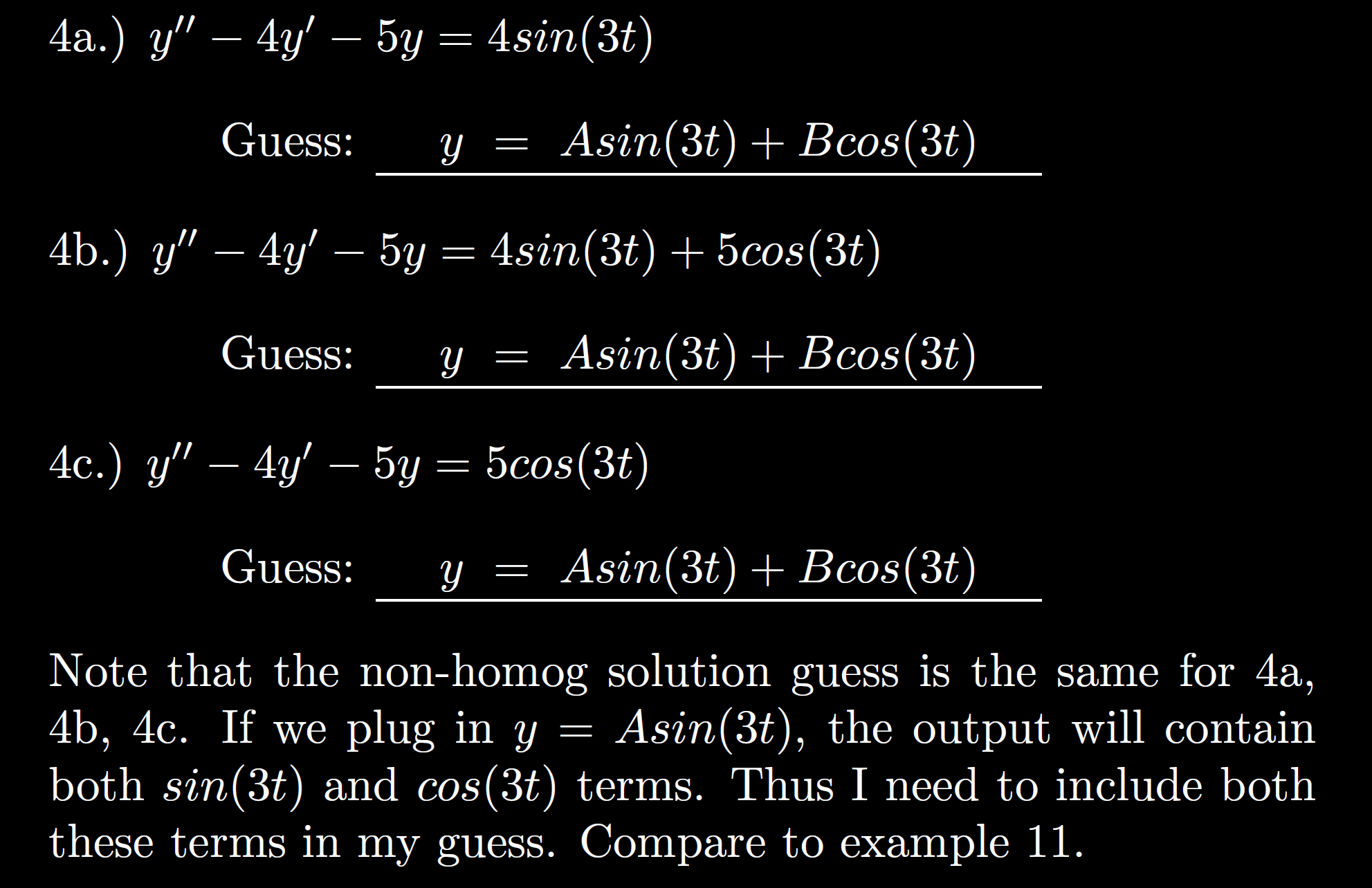 3.5